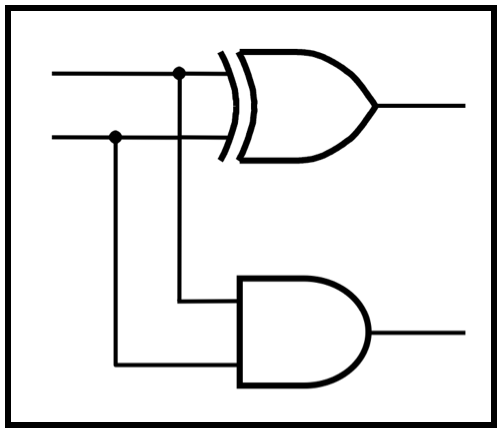 CprE 2810: Digital Logic
Instructor: Alexander Stoytchev

http://www.ece.iastate.edu/~alexs/classes/
Counters
CprE 2810: Digital Logic
Iowa State University, Ames, IA
Copyright © Alexander Stoytchev
Quick Review
Register File
Register File (Definition)
A circuit that can store several binary numbers, which can be read or written independently.

Each number is stored in a separate n-bit register.

To write: a decoder selects which resister is enabled for writing. An input bus provides the values.

To read: a set of multiplexers select which register will be read and copied to the output bus.

Some register files come with two read  ports. 	       In those designs the multiplexer circuitry is doubled.
Complete the following circuit diagram to implement a register file with four 2-bit registers, one write port, 
one read port, and one write enable line.
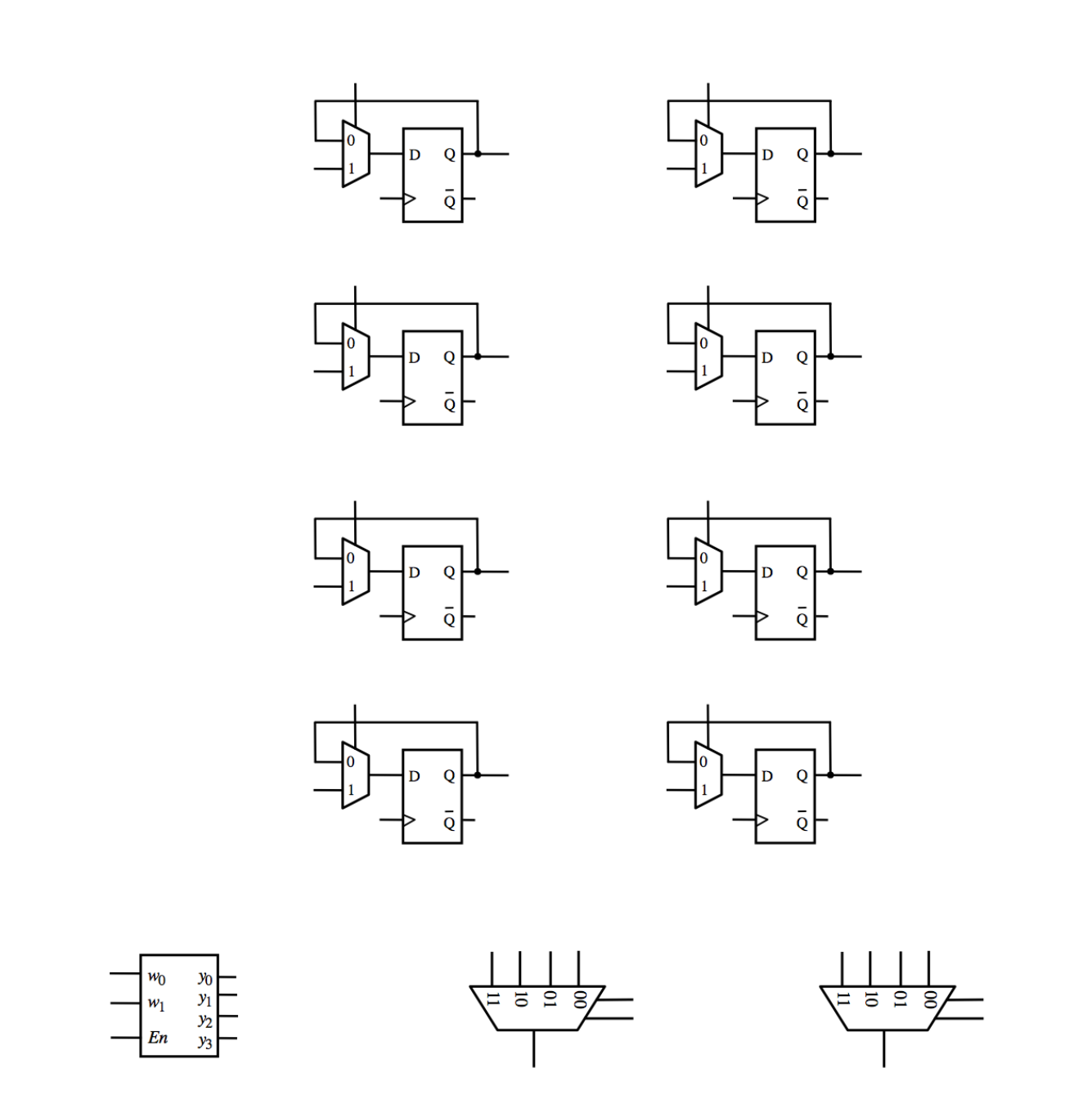 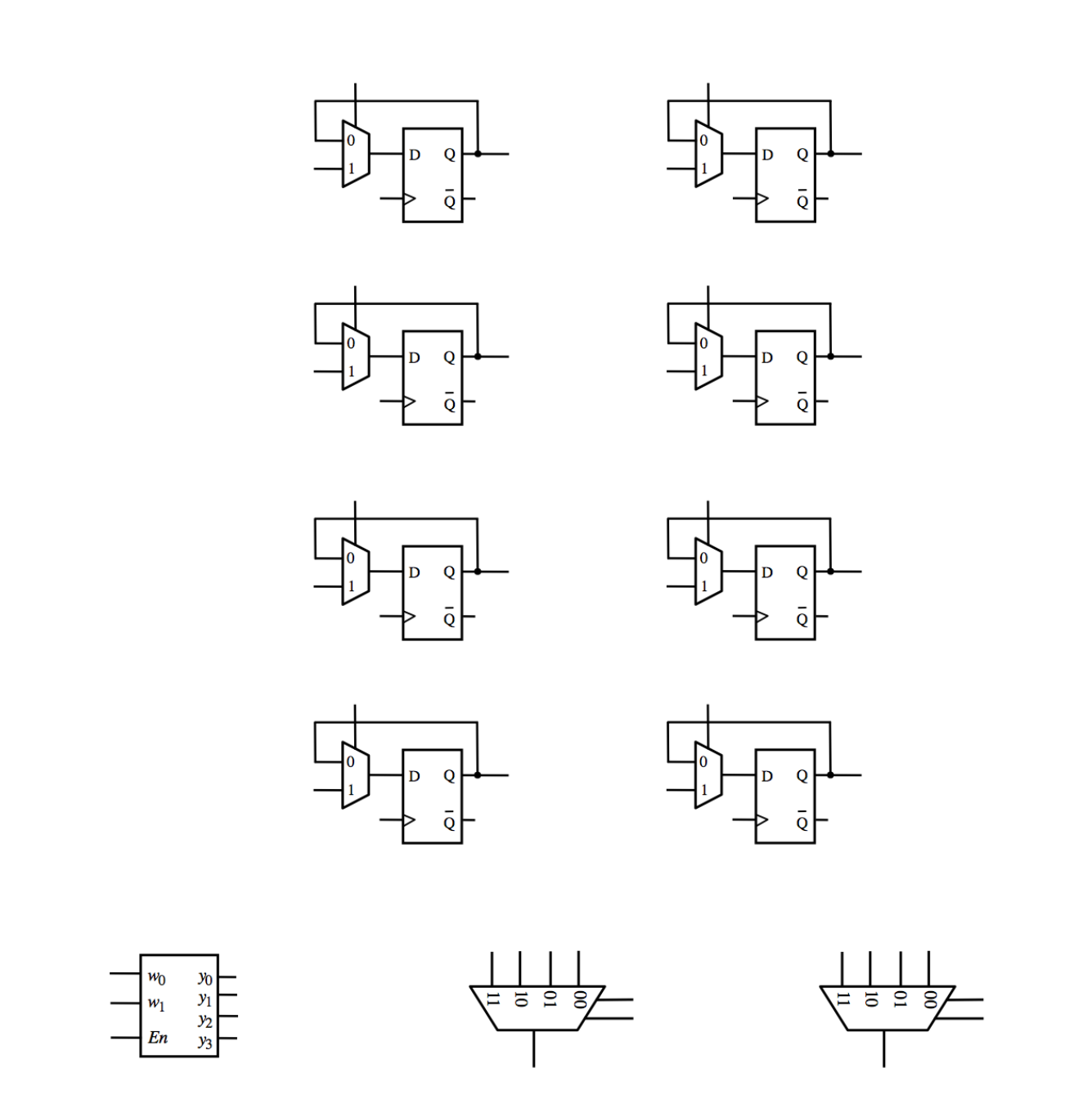 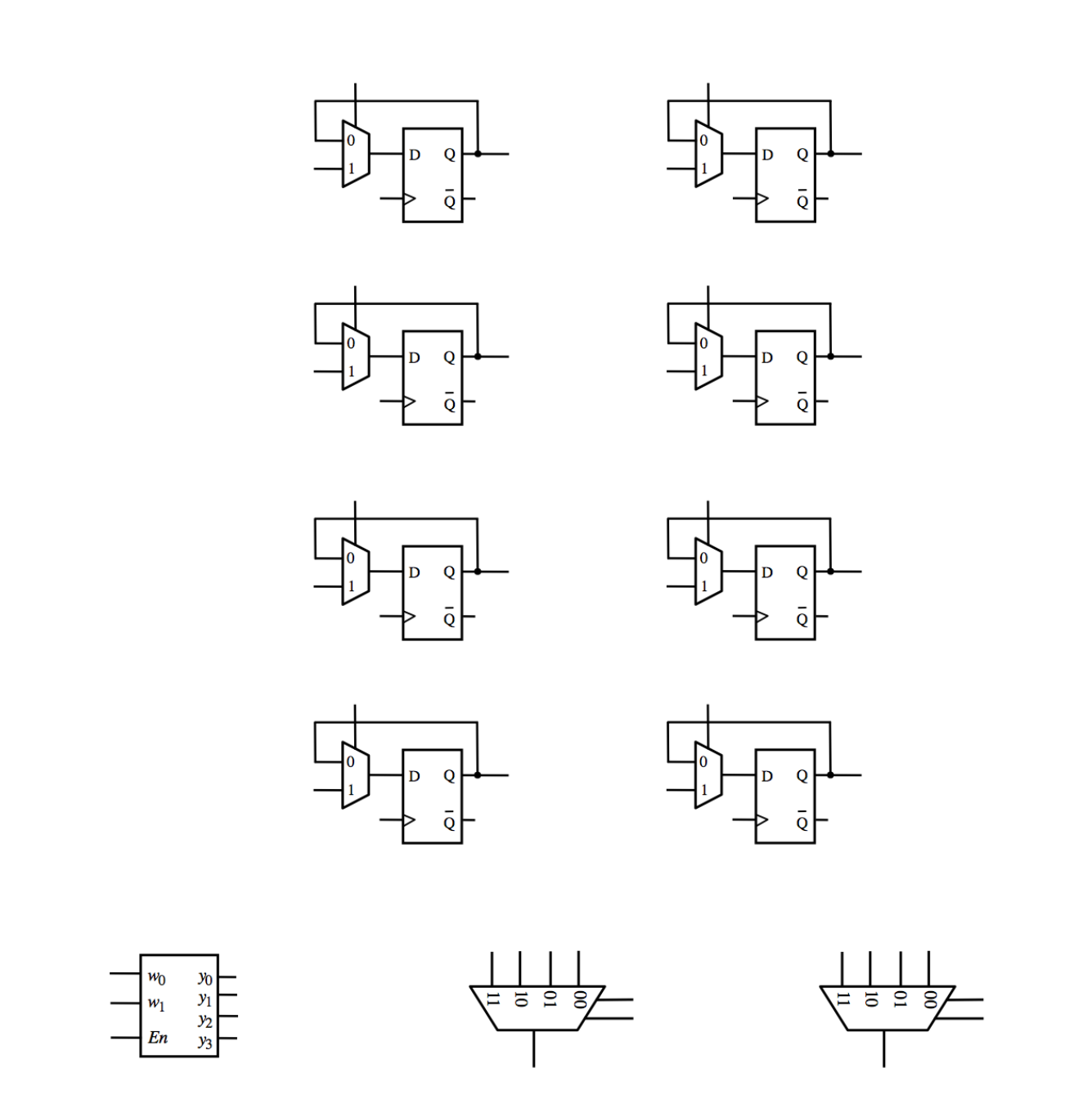 Register 0
Register 1
Register 2
Register 3
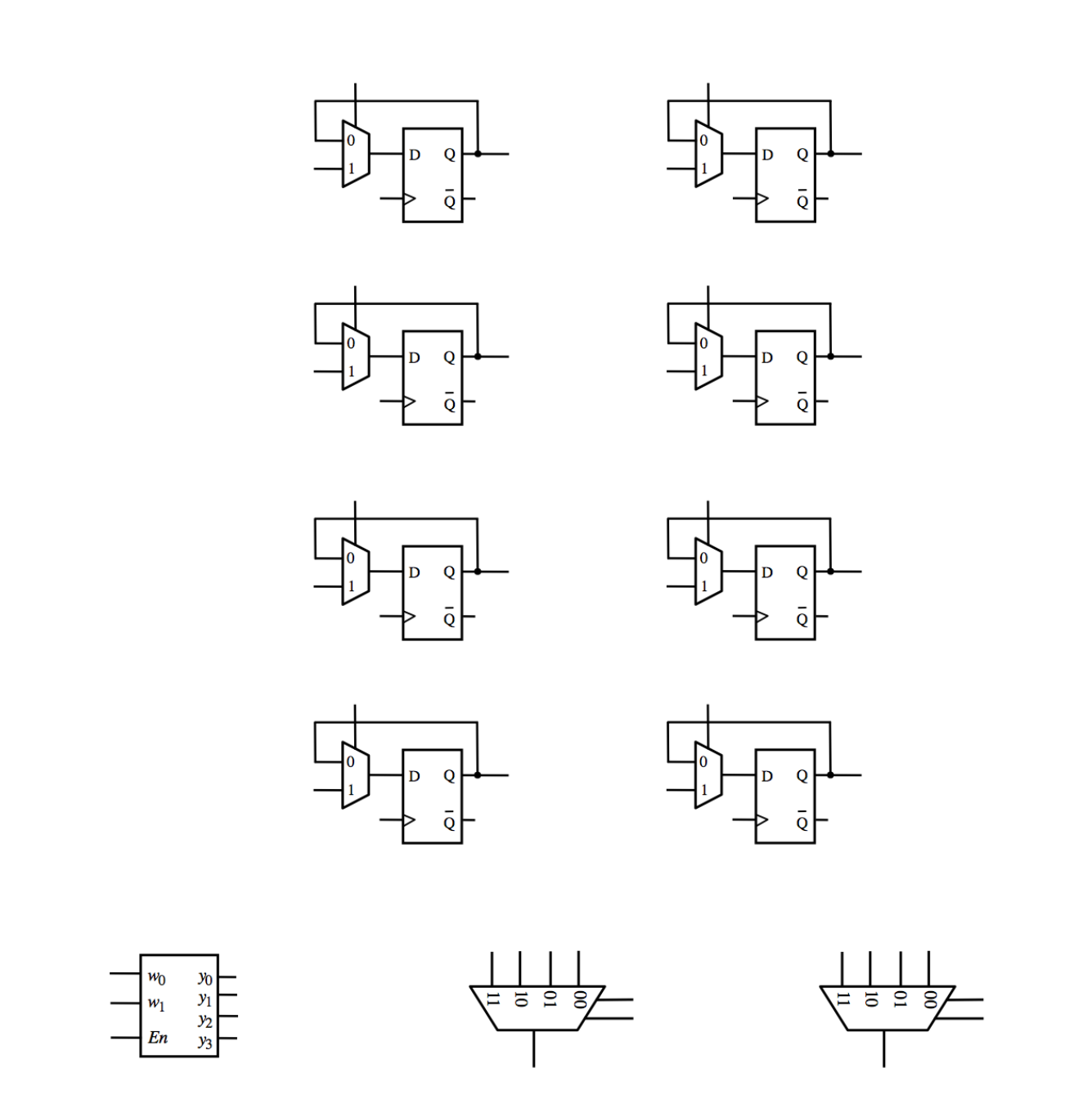 Register A
Register B
Register C
Register D
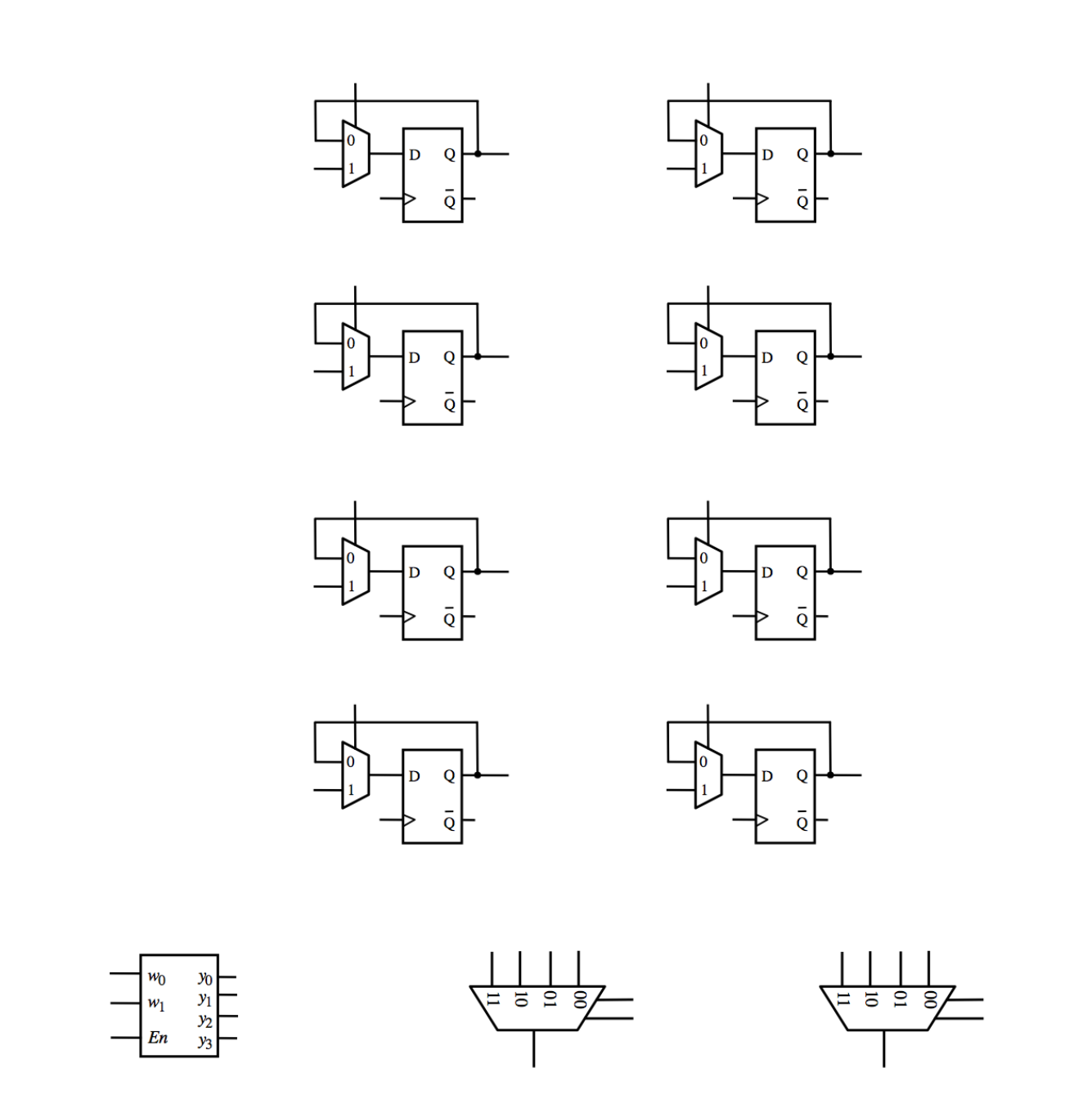 A1
A0
Register A
B1
B0
Register B
C1
C0
Register C
D1
D0
Register D
In1
In0
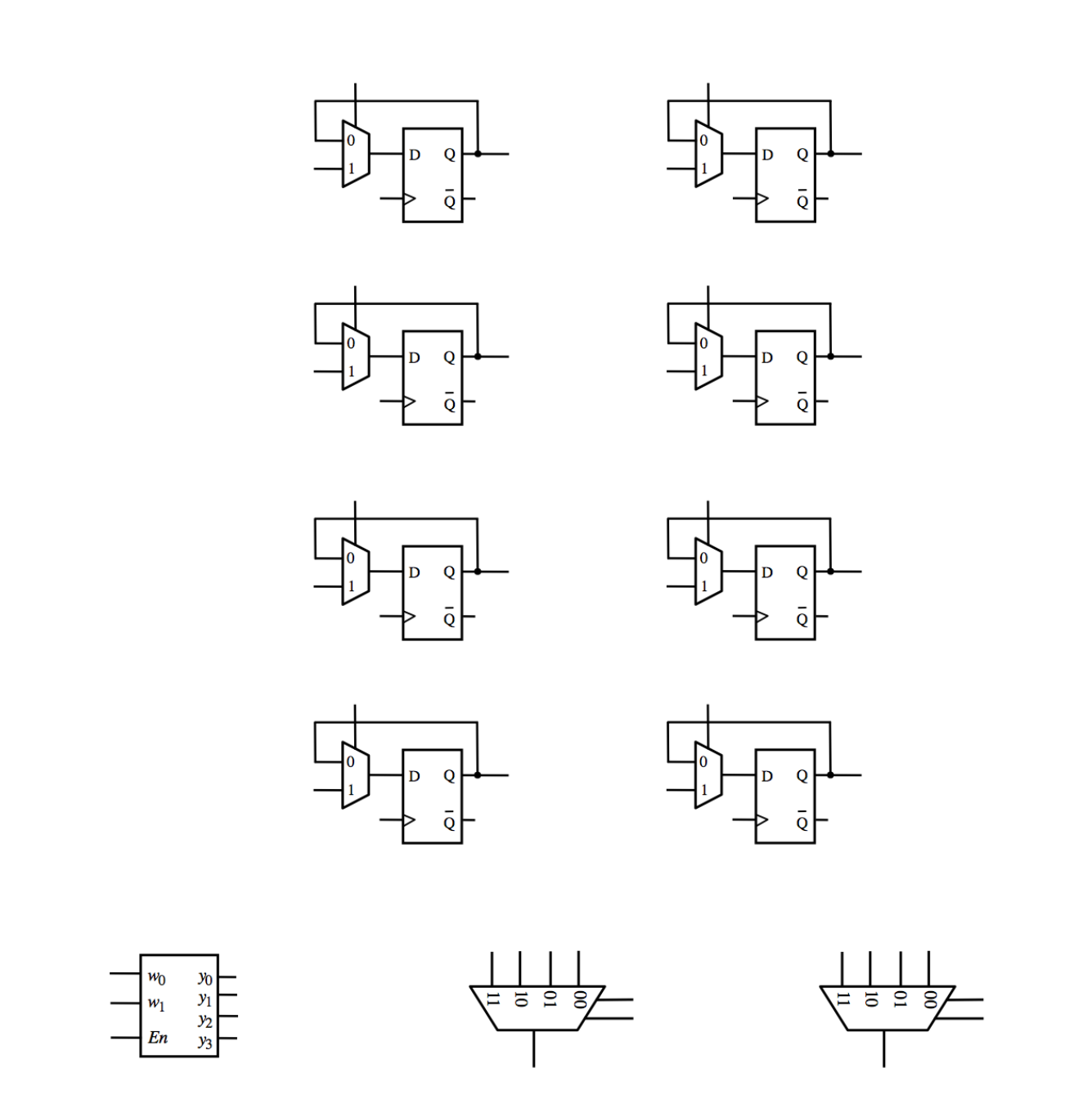 A1
A0
Register A
B1
B0
Register B
C1
C0
Register C
D1
D0
Register D
In1
In0
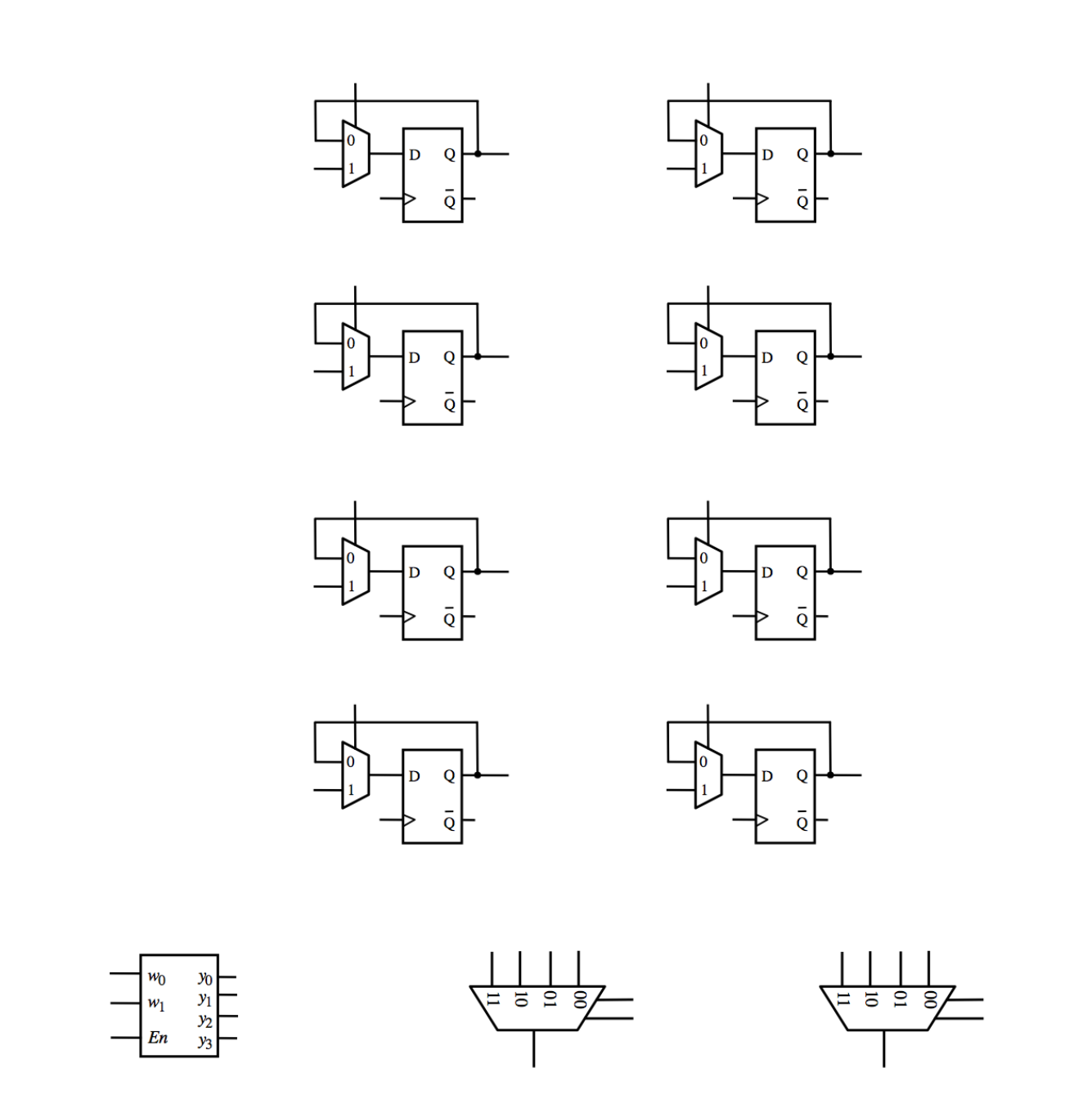 A1
A0
Register A
B1
B0
Register B
C1
C0
Register C
D1
D0
Register D
Write_address_0
Write_address_1
Write_enable
In1
In0
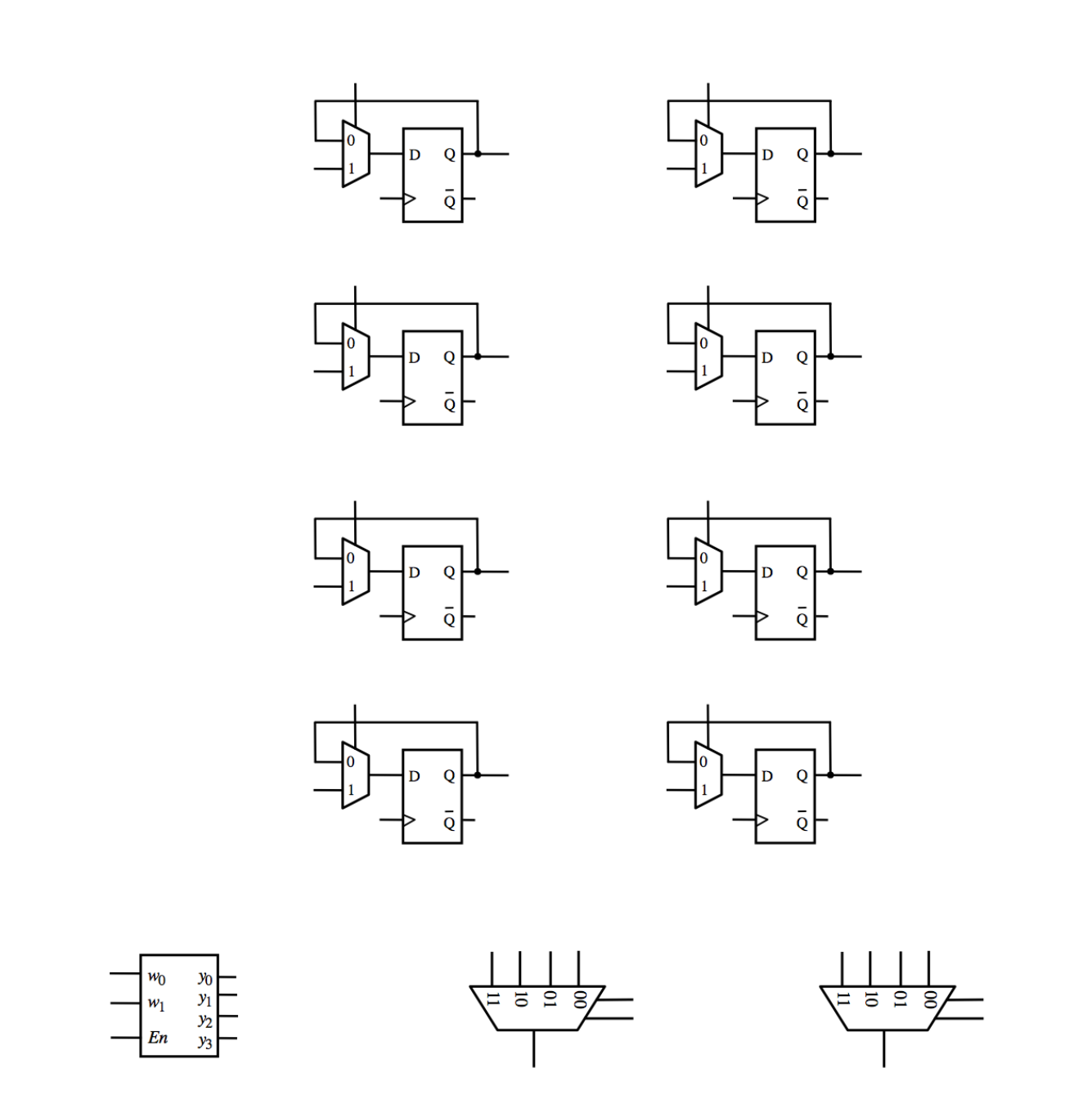 A1
A0
Register A
B1
B0
Register B
C1
C0
Register C
D1
D0
Register D
Write_address_0
Write_address_1
Write_enable
In1
In0
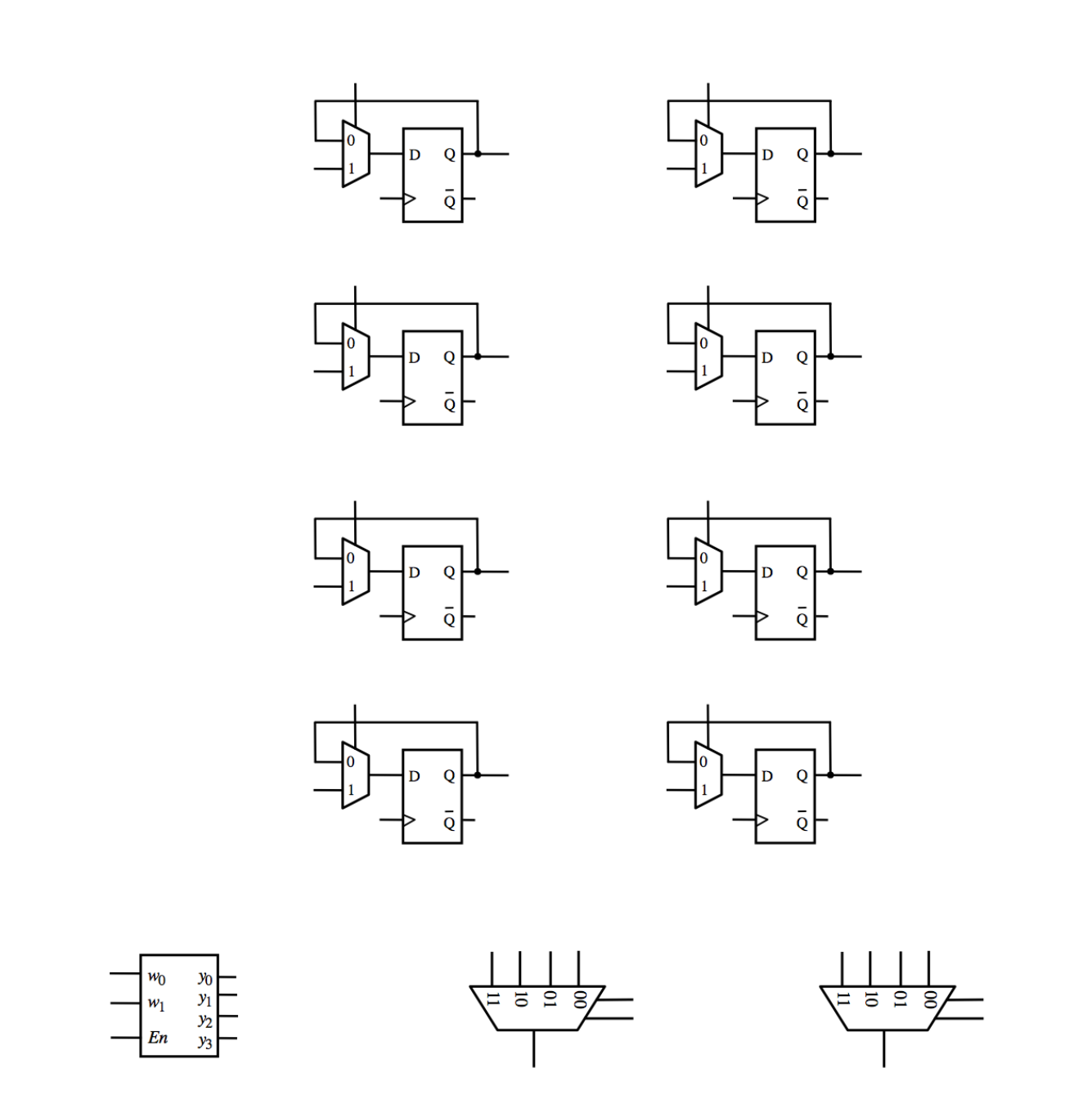 A1
A0
Register A
B1
B0
Register B
C1
C0
Register C
D1
D0
Register D
Write_address_0
Read_address_1
Write_address_1
Read_address_0
Write_enable
Out1
Out0
In1
In0
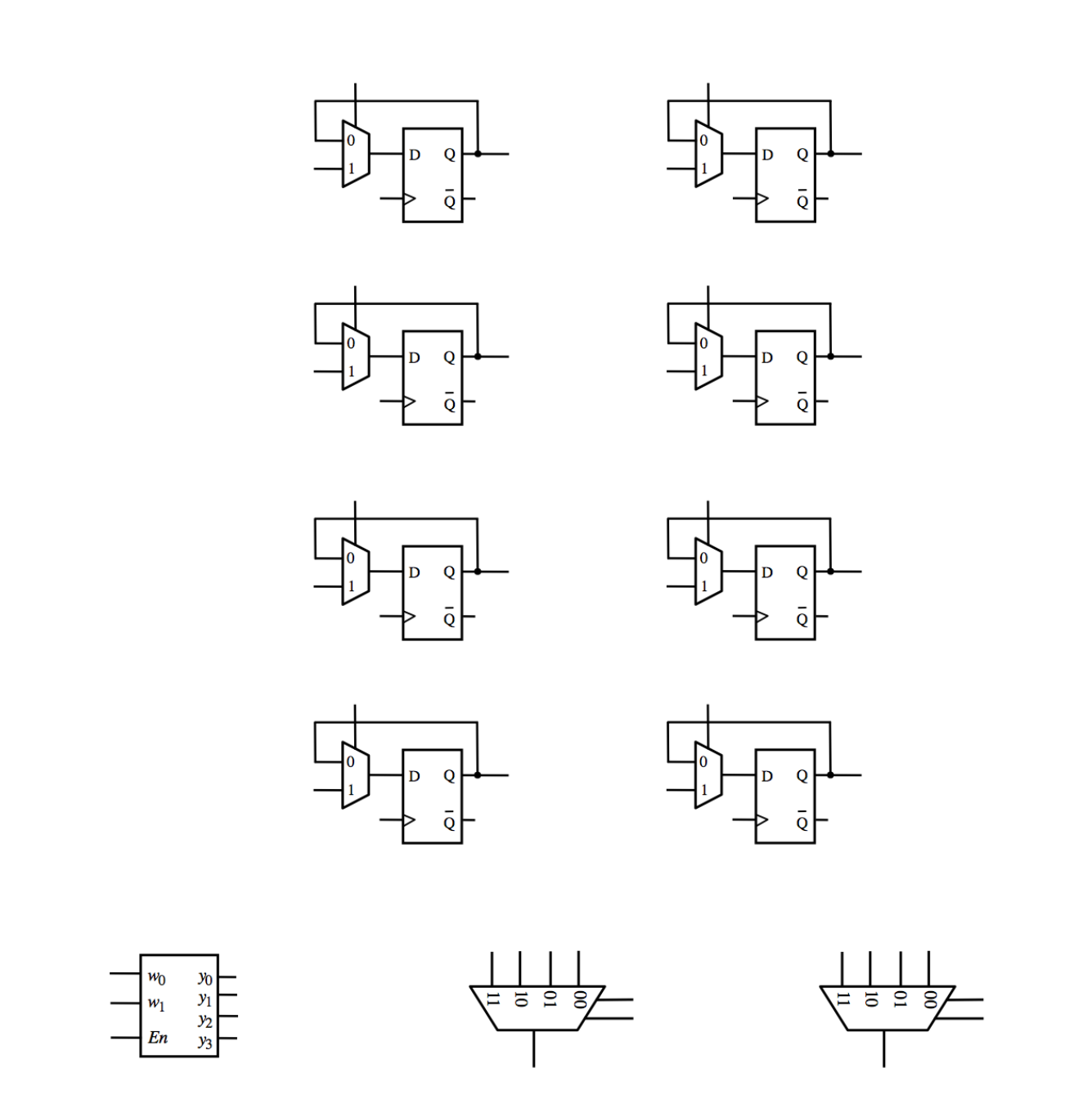 A1
A0
Register A
B1
B0
Register B
C1
C0
Register C
D1
D0
Register D
Clock
Write_address_0
Read_address_1
Write_address_1
Read_address_0
Write_enable
Out1
Out0
In1
In0
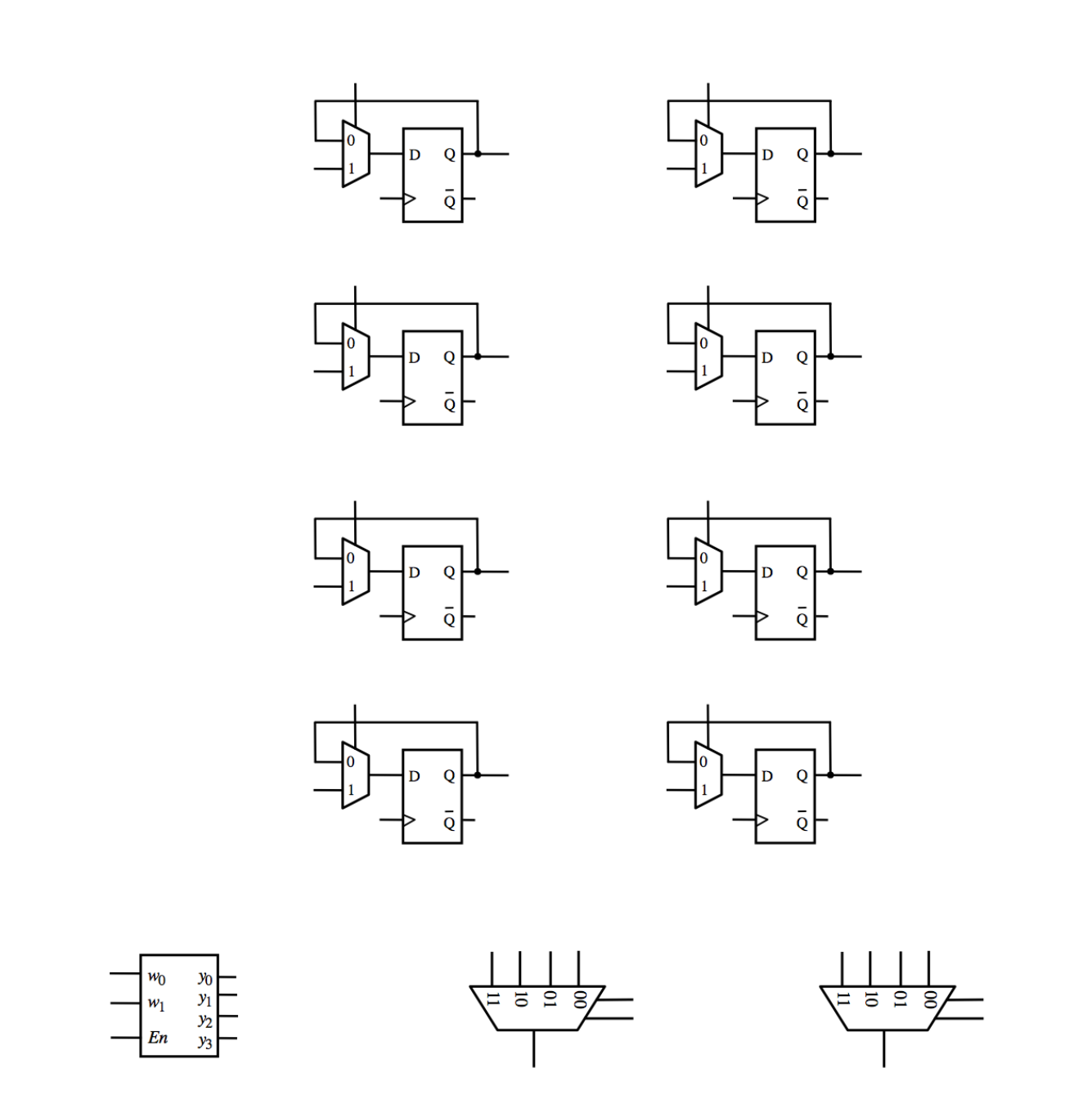 A1
A0
B1
B0
C1
C0
D1
D0
Clock
Write_address_0
Read_address_1
Write_address_1
Read_address_0
Write_enable
Out1
Out0
Components of the Register File
In1
In0
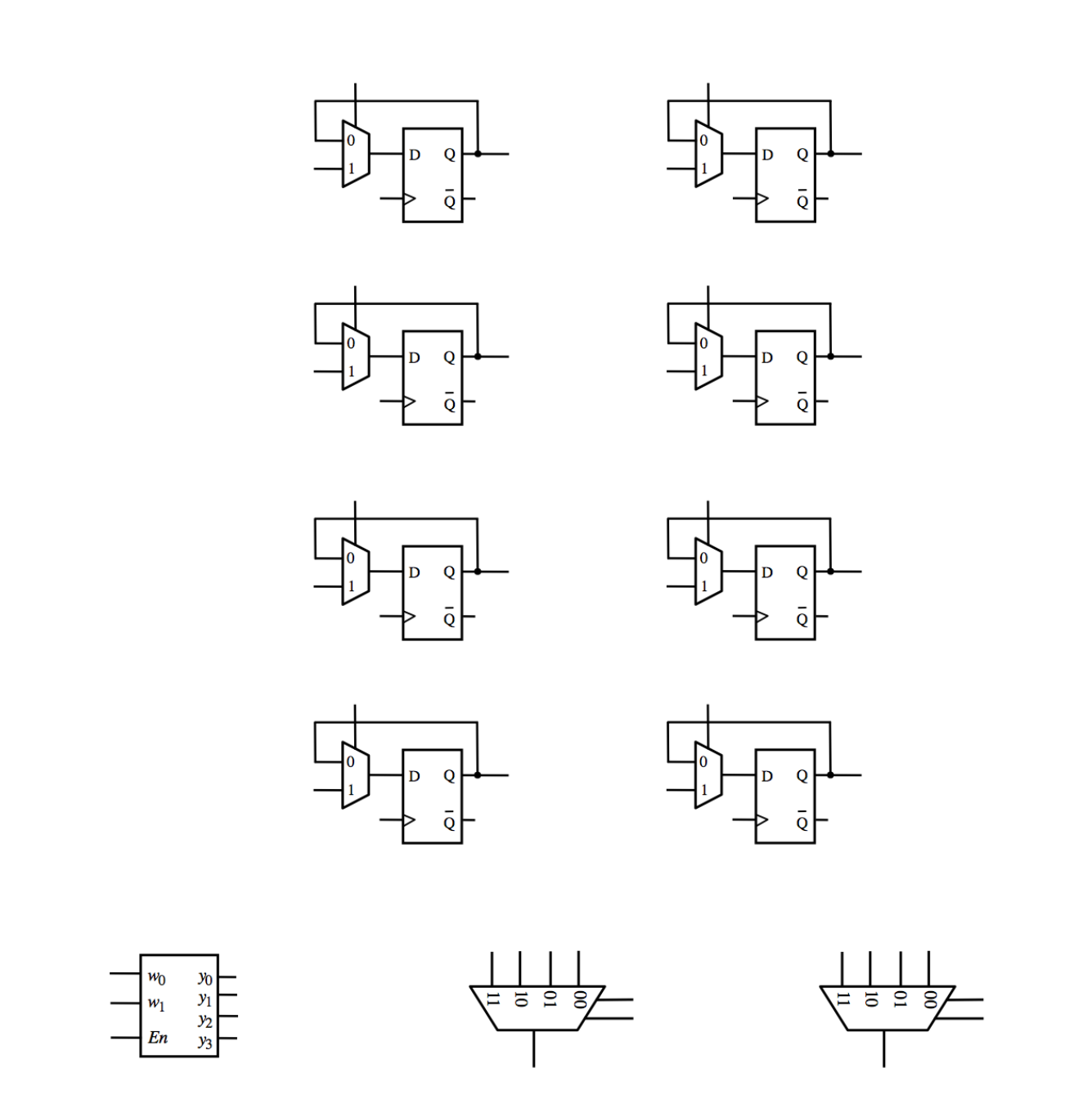 A1
A0
B1
B0
C1
C0
D1
D0
2-to-4 decoder
with enable
Clock
Write_address_0
Read_address_1
Write_address_1
Read_address_0
Write_enable
Out1
Out0
In1
In0
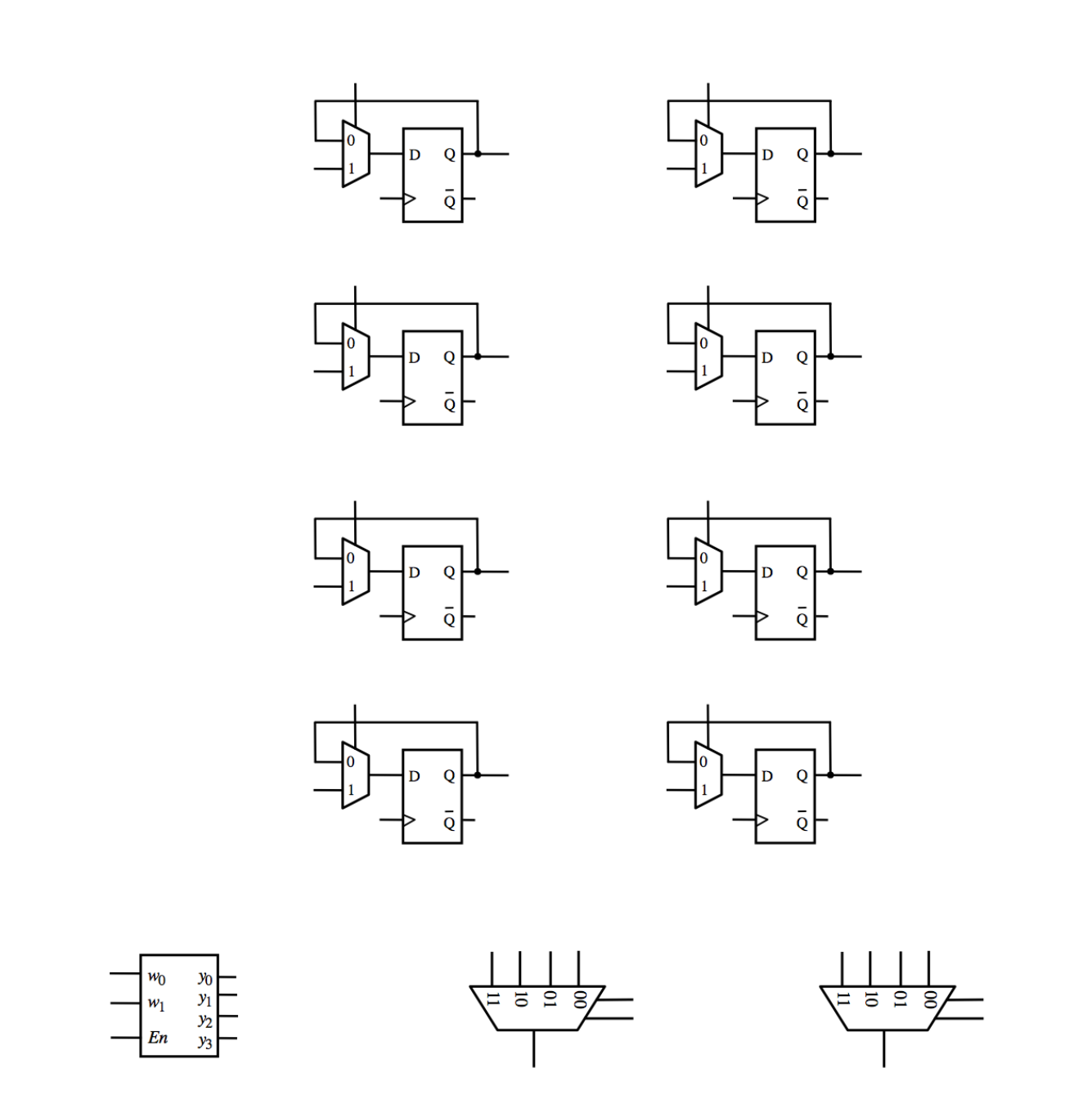 A1
A0
B1
B0
C1
C0
D1
D0
4-to-1 Multiplexer
Clock
Write_address_0
Read_address_1
Write_address_1
Read_address_0
Write_enable
Out1
Out0
In1
In0
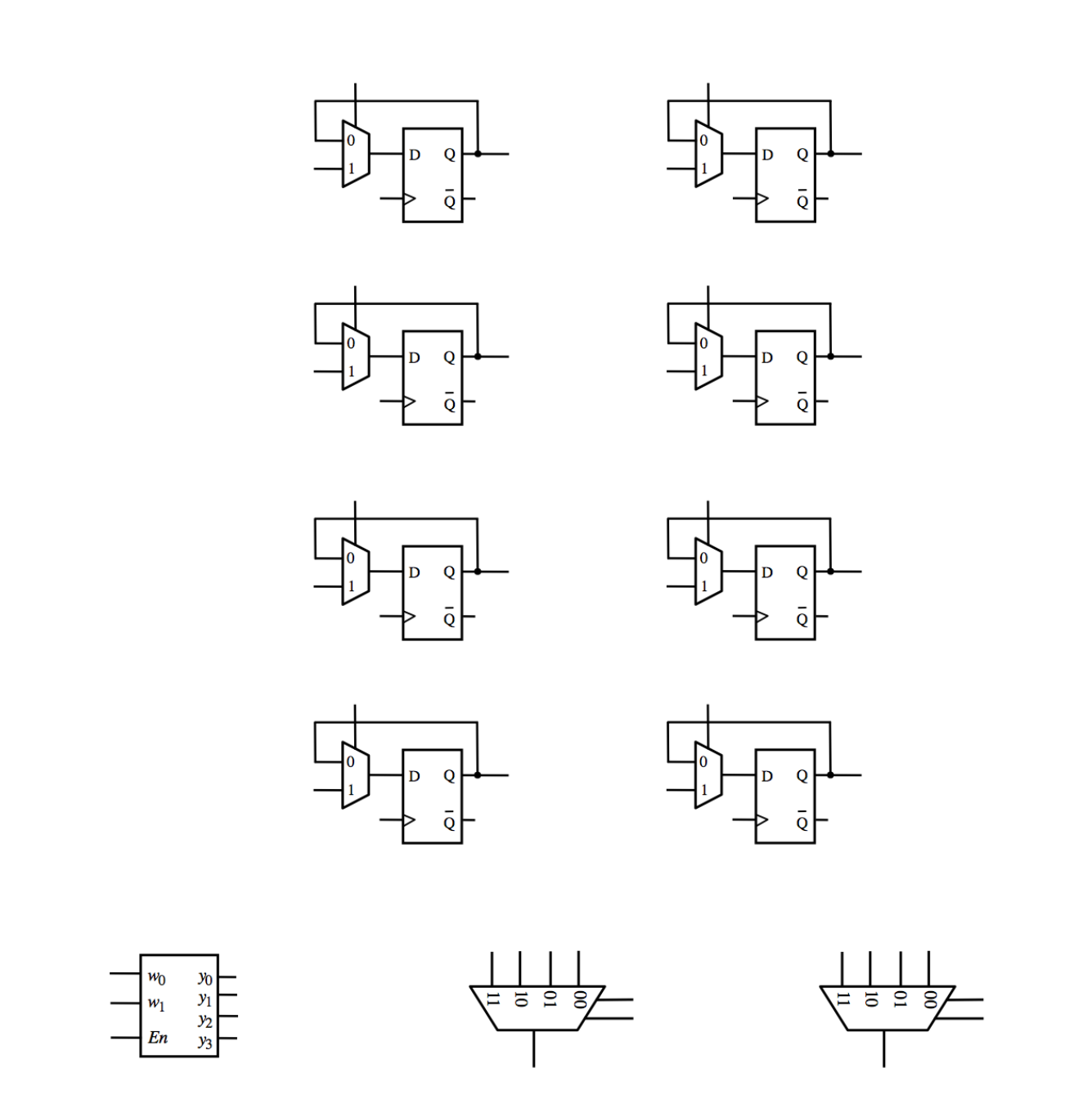 A1
A0
B1
B0
C1
C0
D1
D0
4-to-1 Multiplexer
Clock
Write_address_0
Read_address_1
Write_address_1
Read_address_0
Write_enable
Out1
Out0
In1
In0
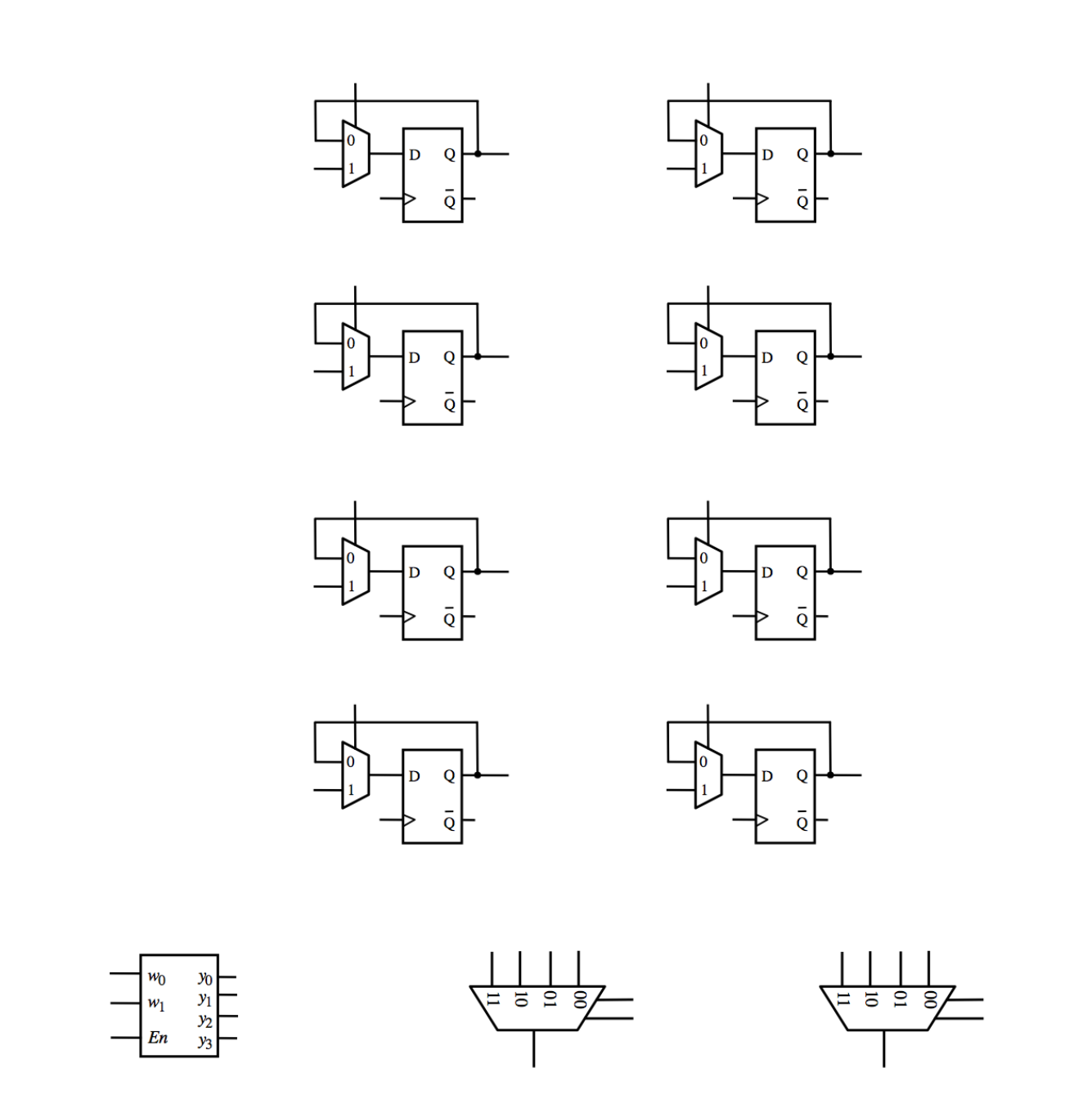 1-bit Parallel-Access
Register
A1
A0
B1
B0
C1
C0
D1
D0
Clock
Write_address_0
Read_address_1
Write_address_1
Read_address_0
Write_enable
Out1
Out0
In1
In0
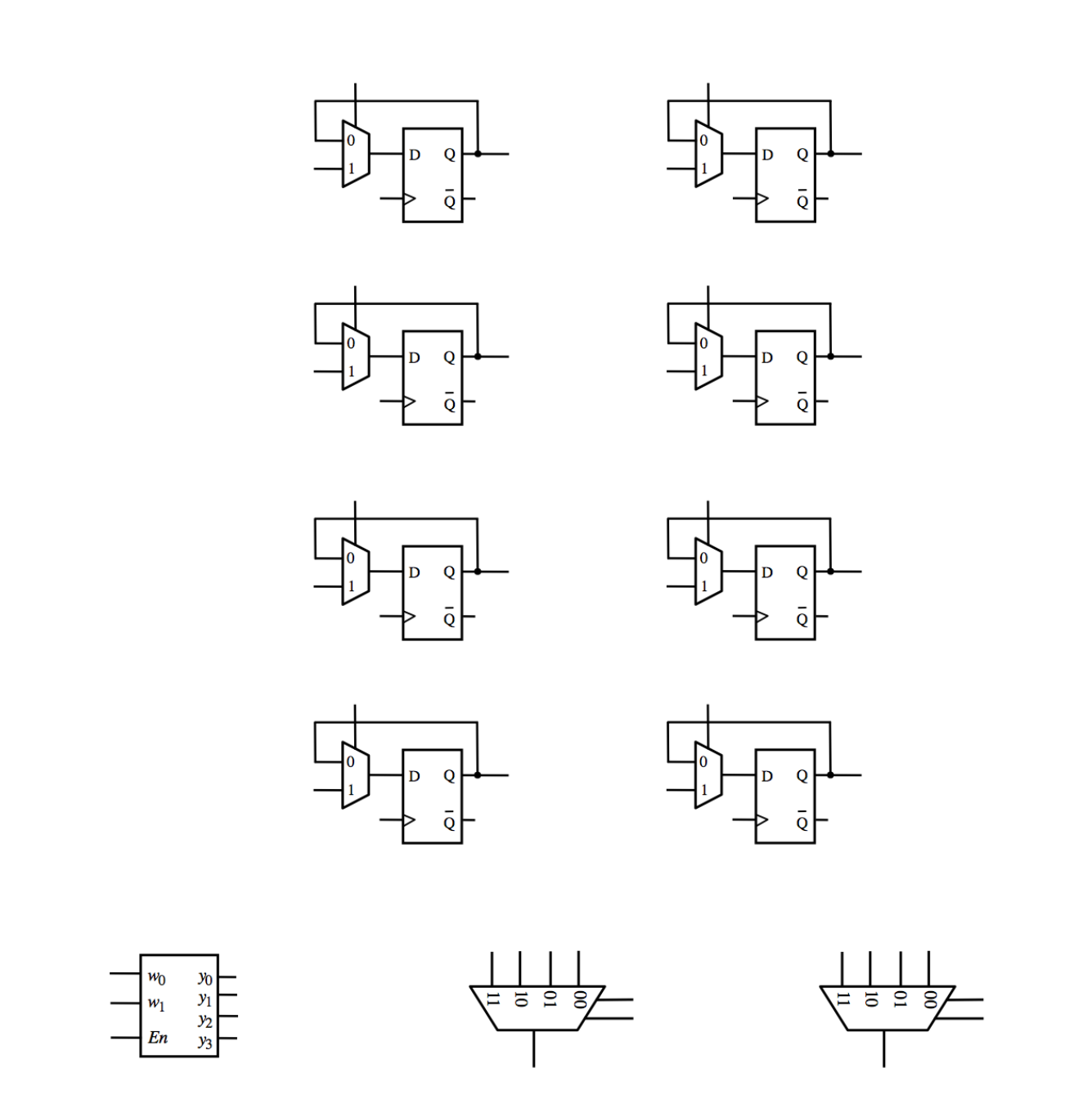 1-bit Parallel-Access
Register
A1
A0
x 8
B1
B0
C1
C0
D1
D0
Clock
Write_address_0
Read_address_1
Write_address_1
Read_address_0
Write_enable
Out1
Out0
Putting it all Together
In1
In0
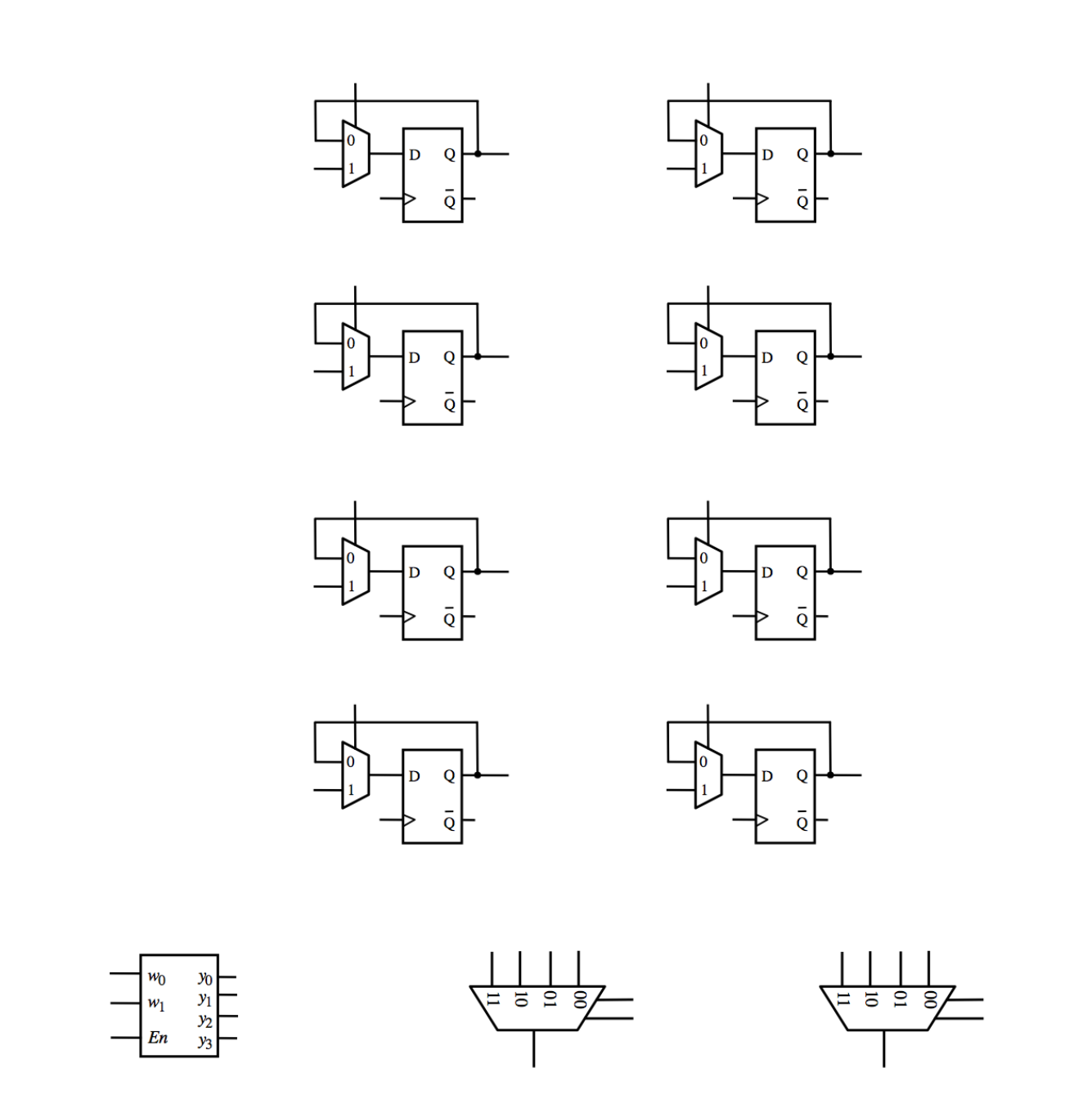 A1
A0
B1
B0
C1
C0
D1
D0
Clock
Write_address_0
Read_address_1
Write_address_1
Read_address_0
Write_enable
Out1
Out0
In1
In0
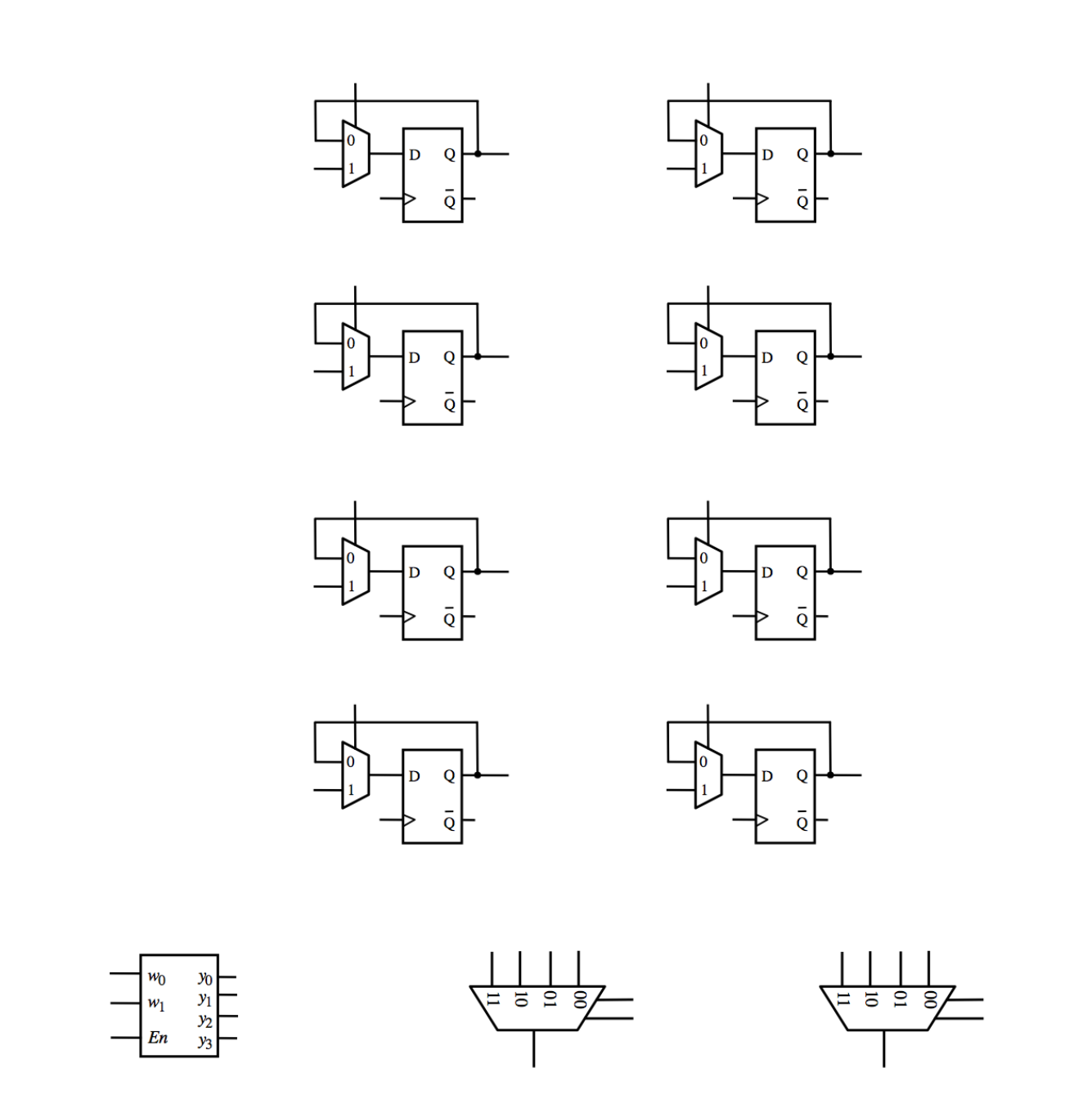 A1
A0
B1
B0
C1
C0
D1
D0
Clock
Write_address_0
Read_address_1
Write_address_1
Read_address_0
Write_enable
Out1
Out0
Counters
T Flip-Flop(circuit and graphical symbol)
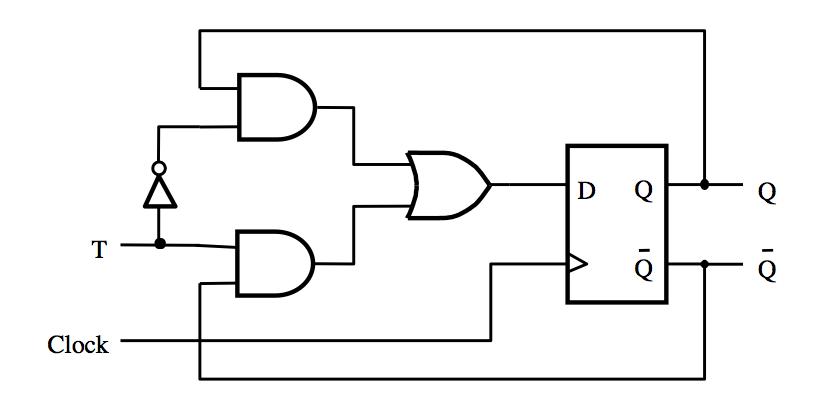 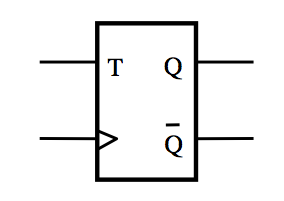 [ Figure 5.15a,c from the textbook ]
The output of the T Flip-Flopdivides the frequency of the clock by 2
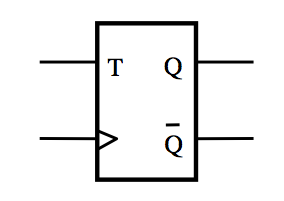 The output of the T Flip-Flopdivides the frequency of the clock by 2
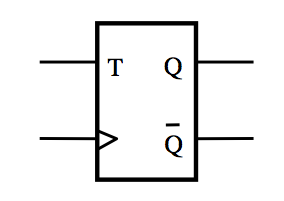 1
A three-bit down-counter
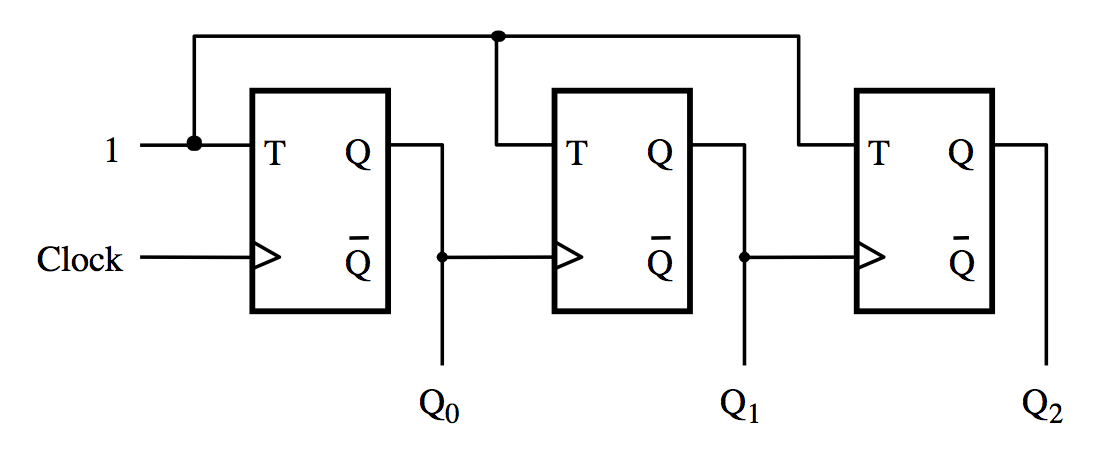 [ Figure 5.20 from the textbook ]
A three-bit down-counter
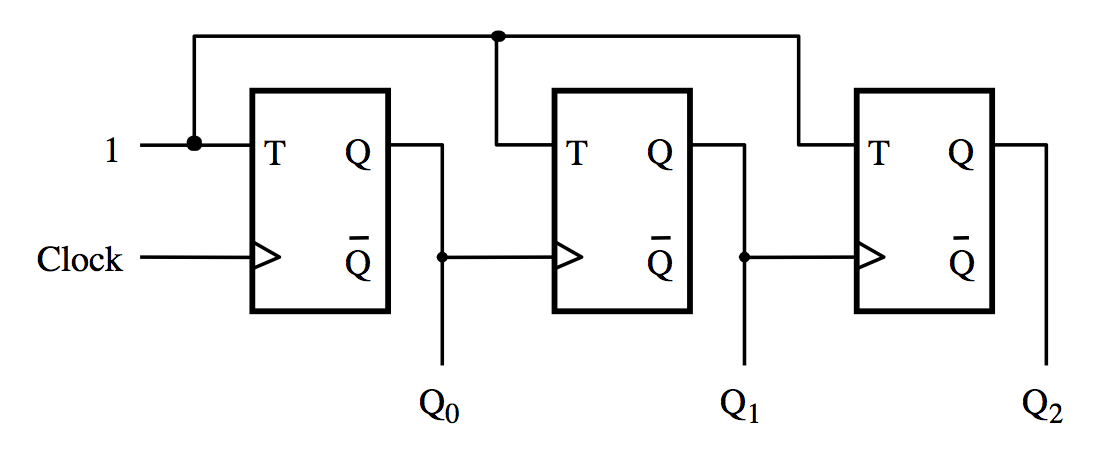 The first flip-flop changes 
on the positive edge of the clock
[ Figure 5.20 from the textbook ]
A three-bit down-counter
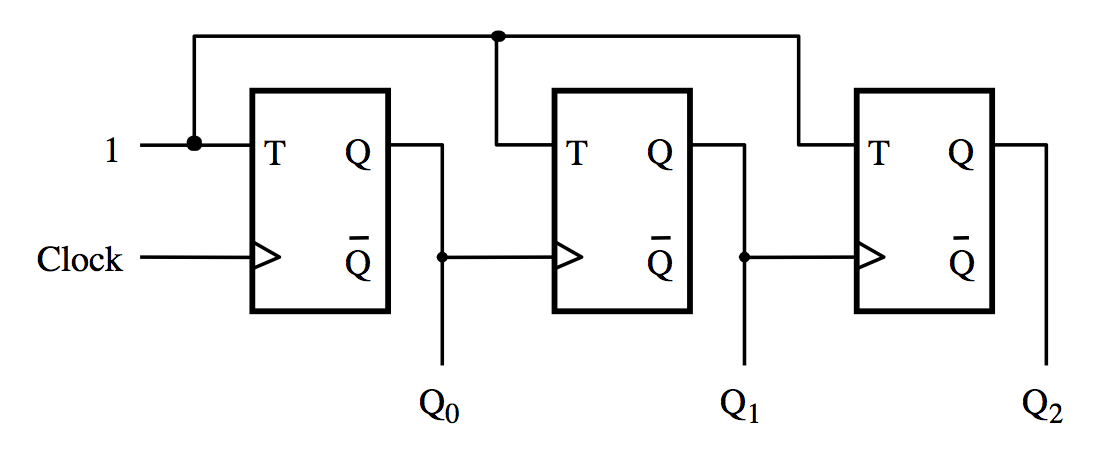 The first flip-flop changes 
on the positive edge of the clock
The second flip-flop changes 
on the positive edge of Q0
[ Figure 5.20 from the textbook ]
A three-bit down-counter
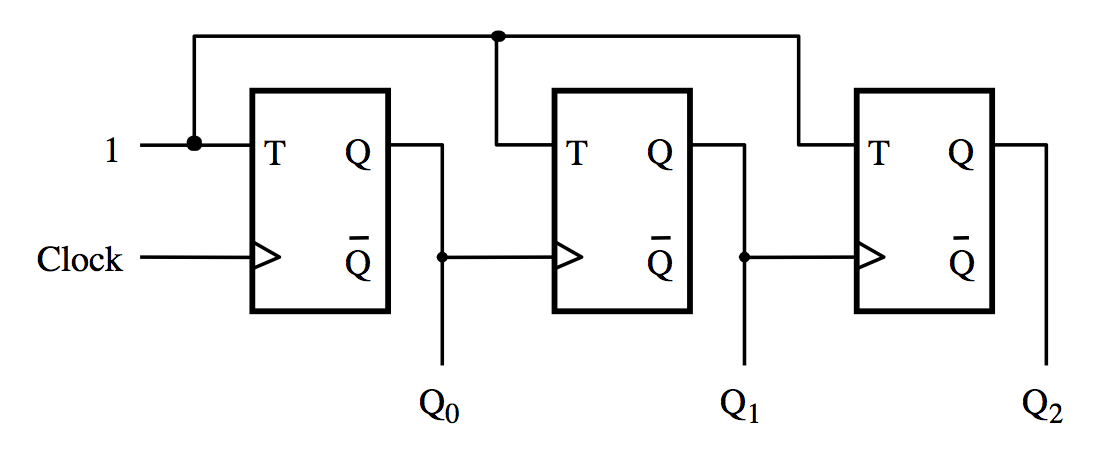 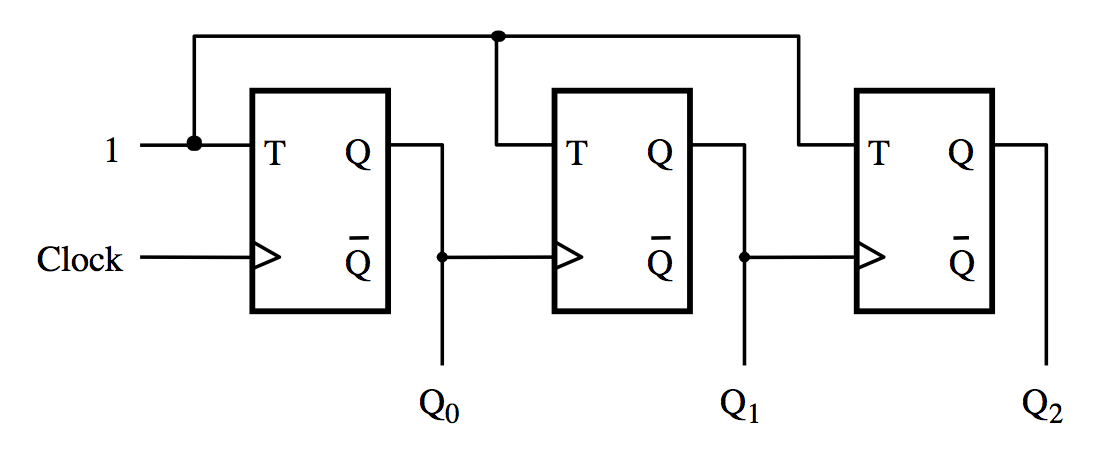 The first flip-flop changes 
on the positive edge of the clock
The second flip-flop changes 
on the positive edge of Q0
The third flip-flop changes 
on the positive edge of Q1
[ Figure 5.20 from the textbook ]
A three-bit down-counter
1
Q
Q
Q
T
T
T
Clock
Q
Q
Q
Q
Q
Q
0
1
2
(a) Circuit
Clock
Q
0
Q
1
Q
2
Count
0
7
6
5
4
3
2
1
0
(b) Timing diagram
[ Figure 5.20 from the textbook ]
A three-bit down-counter
1
Q
Q
Q
T
T
T
Clock
Q
Q
Q
Q
Q
Q
0
1
2
(a) Circuit
Clock
Q
0
Q
1
Q
2
Count
0
7
6
5
4
3
2
1
0
(b) Timing diagram
least
significant
1
0
1
0
1
0
1
0
1
1
0
0
1
1
0
0
most
significant
1
1
1
1
0
0
0
0
A three-bit down-counter
1
Q
Q
Q
T
T
T
Clock
Q
Q
Q
Q
Q
Q
0
1
2
(a) Circuit
Clock
Q
0
Q
1
Q
2
Count
0
7
6
5
4
3
2
1
0
(b) Timing diagram
Q0 toggles
on the positive
clock edge
A three-bit down-counter
1
Q
Q
Q
T
T
T
Clock
Q
Q
Q
Q
Q
Q
0
1
2
(a) Circuit
Clock
Q
0
Q
1
Q
2
Count
0
7
6
5
4
3
2
1
0
(b) Timing diagram
Q1 toggles
on the positive
edge of Q0
A three-bit down-counter
1
Q
Q
Q
T
T
T
Clock
Q
Q
Q
Q
Q
Q
0
1
2
(a) Circuit
Clock
Q
0
Q
1
Q
2
Count
0
7
6
5
4
3
2
1
0
(b) Timing diagram
Q2 toggles
on the positive
edge of Q1
A three-bit down-counter
1
Q
Q
Q
T
T
T
Clock
Q
Q
Q
Q
Q
Q
0
1
2
(a) Circuit
Clock
Q
0
Q
1
Q
2
Count
0
7
6
5
4
3
2
1
0
(b) Timing diagram
The propagation delays get longer
A three-bit up-counter
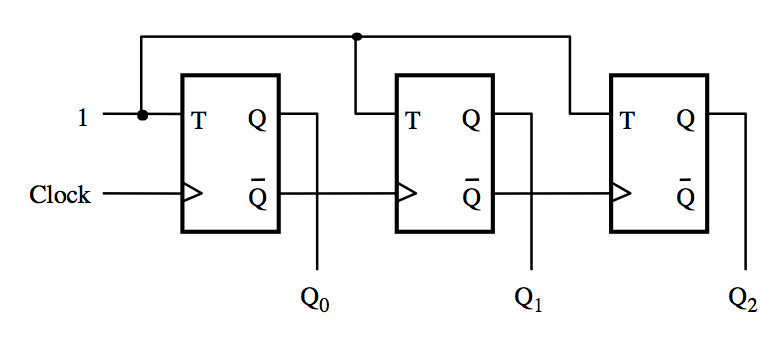 [ Figure 5.19 from the textbook ]
A three-bit up-counter
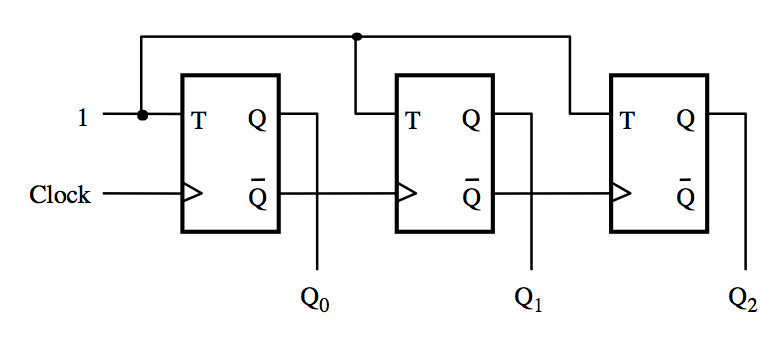 The first flip-flop changes 
on the positive edge of the clock
[ Figure 5.19 from the textbook ]
A three-bit up-counter
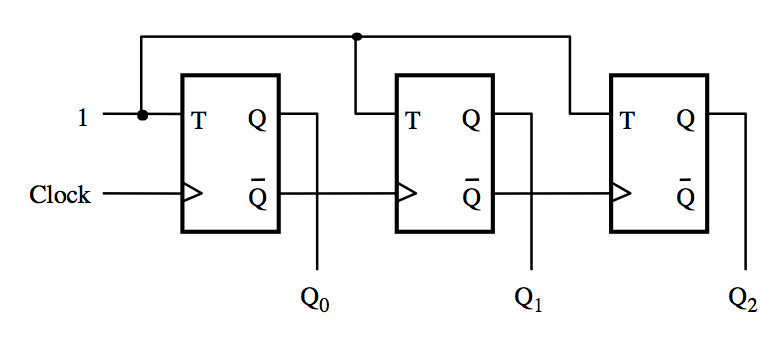 The first flip-flop changes 
on the positive edge of the clock
The second flip-flop changes 
on the positive edge of Q0
[ Figure 5.19 from the textbook ]
A three-bit up-counter
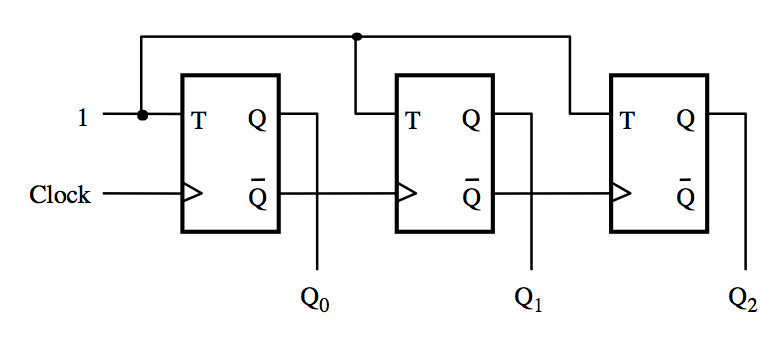 The first flip-flop changes 
on the positive edge of the clock
The second flip-flop changes 
on the positive edge of Q0
The third flip-flop changes 
on the positive edge of Q1
[ Figure 5.19 from the textbook ]
A three-bit up-counter
1
Q
Q
Q
T
T
T
Clock
Q
Q
Q
Q
Q
Q
0
1
2
(a) Circuit
Clock
Q
0
Q
1
Q
2
Count
0
1
2
3
4
5
6
7
0
(b) Timing diagram
[ Figure 5.19 from the textbook ]
A three-bit up-counter
1
Q
Q
Q
T
T
T
Clock
Q
Q
Q
Q
Q
Q
0
1
2
(a) Circuit
Clock
Q
0
Q
1
Q
2
Count
0
1
2
3
4
5
6
7
0
(b) Timing diagram
least
significant
1
0
1
0
1
0
1
0
0
1
1
0
0
1
1
0
most
significant
0
0
0
1
1
1
1
0
[ Figure 5.19 from the textbook ]
A three-bit up-counter
1
Q
Q
Q
T
T
T
Clock
Q
Q
Q
Q
Q
Q
0
1
2
(a) Circuit
Clock
Q
0
Q
1
Q
2
(b) Timing diagram
The count
is formed
by the Q’s
[ Figure 5.19 from the textbook ]
A three-bit up-counter
1
Q
Q
Q
T
T
T
Clock
Q
Q
Q
Q
Q
Q
0
1
2
(a) Circuit
Clock
Q
0
The toggling
is done
by the Q’s
Q
1
Q
2
(b) Timing diagram
A three-bit up-counter
1
Q
Q
Q
T
T
T
Clock
Q
Q
Q
Q
Q
Q
0
1
2
(a) Circuit
Clock
Q0 toggles
on the positive
clock edge
Q
0
Q
1
Q
2
(b) Timing diagram
A three-bit up-counter
1
Q
Q
Q
T
T
T
Clock
Q
Q
Q
Q
Q
Q
0
1
2
(a) Circuit
Clock
Q
0
Q1 toggles
on the positive
Edge of Q0
Q
1
Q
2
(b) Timing diagram
A three-bit up-counter
1
Q
Q
Q
T
T
T
Clock
Q
Q
Q
Q
Q
Q
0
1
2
(a) Circuit
Clock
Q
0
Q
1
Q2 toggles
on the positive
edge of Q1
Q
2
(b) Timing diagram
A three-bit up-counter
1
Q
Q
Q
T
T
T
Clock
Q
Q
Q
Q
Q
Q
0
1
2
The propagation delays get longer
(a) Circuit
Clock
Q
0
Q
1
Q
2
(b) Timing diagram
A three-bit up-counter
1
Q
Q
Q
T
T
T
Clock
Q
Q
Q
Q
Q
Q
0
1
2
The propagation delays get longer
(a) Circuit
Clock
Q
0
Q
1
Q
2
Count
0
1
2
3
4
5
6
7
0
(b) Timing diagram
[ Figure 5.19 from the textbook ]
Synchronous Counters
A four-bit synchronous up-counter
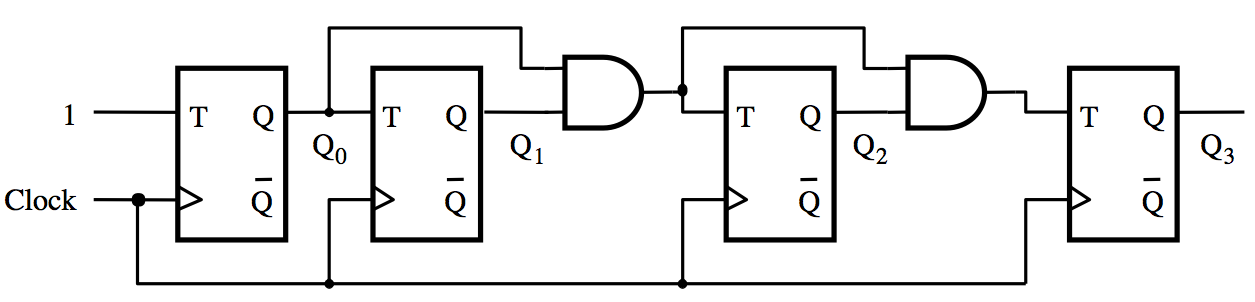 [ Figure 5.21 from the textbook ]
A four-bit synchronous up-counter
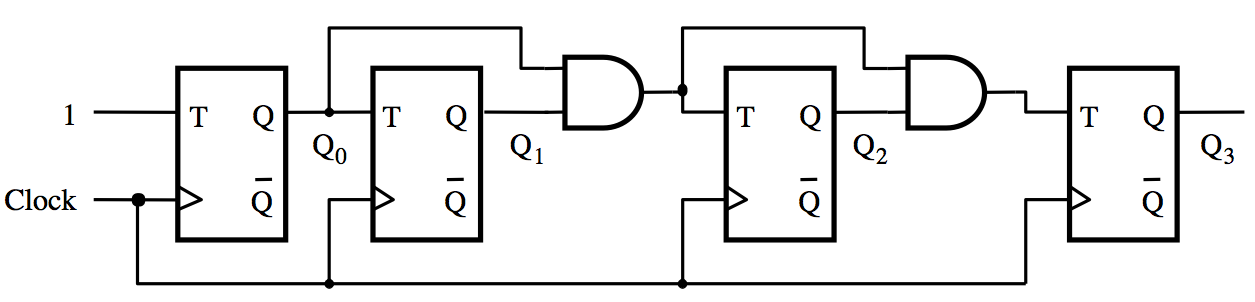 The propagation delay through all AND gates combined must 
not exceed the clock period minus the setup time for the flip-flops
[ Figure 5.21 from the textbook ]
A four-bit synchronous up-counter
1
Q
Q
Q
Q
T
T
T
T
Q
Q
Q
Q
0
1
2
3
Clock
Q
Q
Q
Q
(a) Circuit
Clock
Q
0
Q
1
Q
2
Q
3
Count
0
1
2
3
4
5
6
7
8
9
10
11
12
13
14
15
0
1
(b) Timing diagram
[ Figure 5.21 from the textbook ]
Clock cycle
Q
Q
Q
2
1
0
Q
changes
1
0
0
0
0
Q
changes
2
1
0
0
1
2
0
1
0
3
0
1
1
4
0
0
1
5
1
0
1
6
1
0
1
7
1
1
1
8
0
0
0
Derivation of the synchronous up-counter
[ Table 5.1 from the textbook ]
Clock cycle
Q
Q
Q
2
1
0
Q
changes
1
0
0
0
0
Q
changes
2
1
0
0
1
2
0
1
0
3
0
1
1
4
0
0
1
5
1
0
1
6
1
0
1
7
1
1
1
8
0
0
0
Derivation of the synchronous up-counter
T0= 1
T1 = Q0
T2 = Q0 Q1
[ Table 5.1 from the textbook ]
A four-bit synchronous up-counter
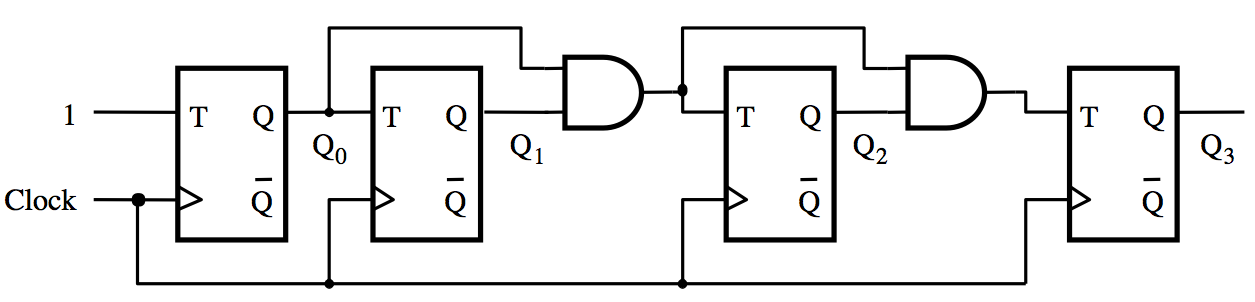 T0= 1
T1 = Q0
T2 = Q0 Q1
[ Figure 5.21 from the textbook ]
In general we have
T0= 1
T1 = Q0
T2 = Q0 Q1
T3 = Q0 Q1 Q2
…
Tn = Q0 Q1 Q2 …Qn-1
Synchronous v.s. Asynchronous Clear
2-Bit Synchronous Up-Counter
(without clear capability)
Q1
Q0
1
Q
Q
T
T
Q
Q
Clock
2-Bit Synchronous Up-Counter
(with asynchronous clear)
Q1
Q0
1
Q
Q
T
T
Q
Q
Clock
Clear_n
2-Bit Synchronous Up-Counter
(with asynchronous clear)
Q1
Q0
1
Q
Q
D
D
Q
Q
Clock
Clear_n
This is the same circuit but uses D Flip-Flops.
2-Bit Synchronous Up-Counter
(with synchronous clear)
Q1
Q0
1
Q
Q
D
D
Q
Q
Clock
Clear_n
This counter can be cleared only on the positive clock edge.
Adding Enable Capability
A four-bit synchronous up-counter
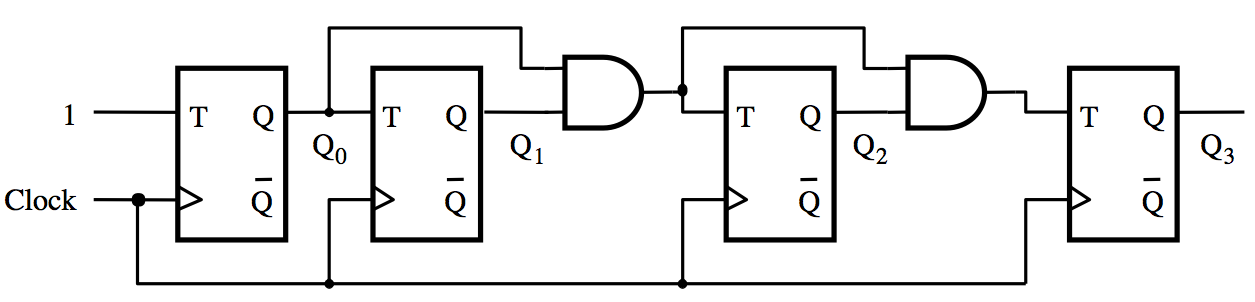 [ Figure 5.21 from the textbook ]
Enable
Q
Q
Q
Q
T
T
T
T
Clock
Q
Q
Q
Q
Clear_n
Inclusion of Enable and Clear Capability
[ Figure 5.22 from the textbook ]
Enable
Q
Q
Q
Q
T
T
T
T
Clock
Q
Q
Q
Q
Clear_n
Inclusion of Enable and Clear Capability
This is the new thing relative to 
the previous figure, plus the clear_n line
[ Figure 5.22 from the textbook ]
Providing an enable input for a D flip-flop
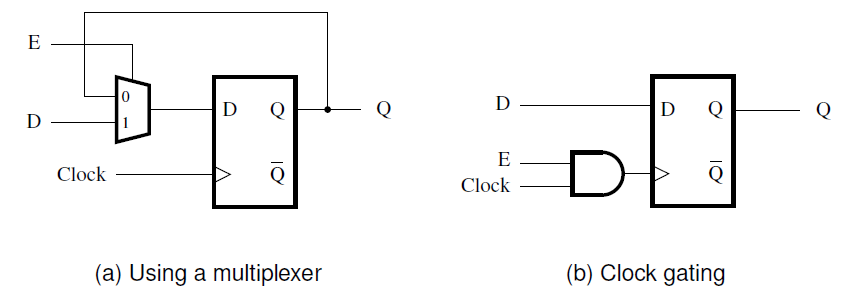 [ Figure 5.56 from the textbook ]
Synchronous Counter 
(with D Flip-Flops)
A 4-bit up-counter with D flip-flops
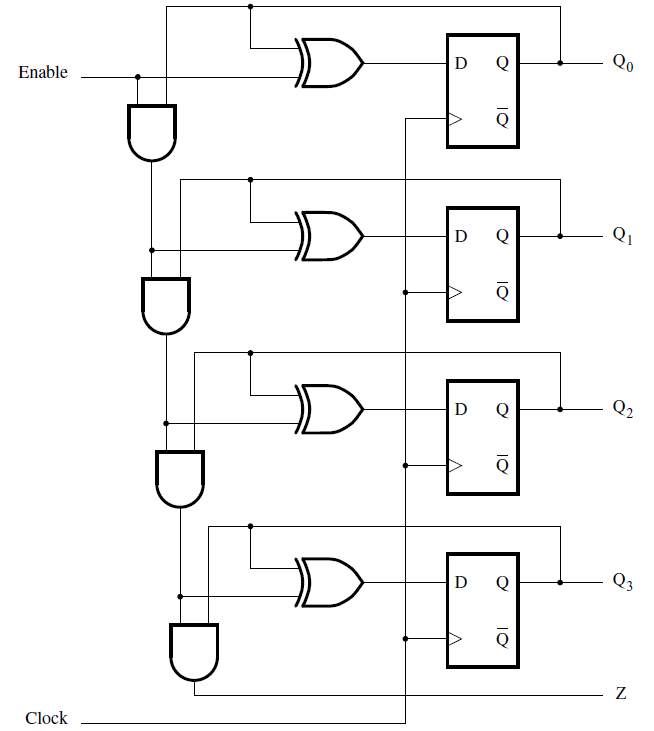 [ Figure 5.23 from the textbook ]
A 4-bit up-counter with D flip-flops
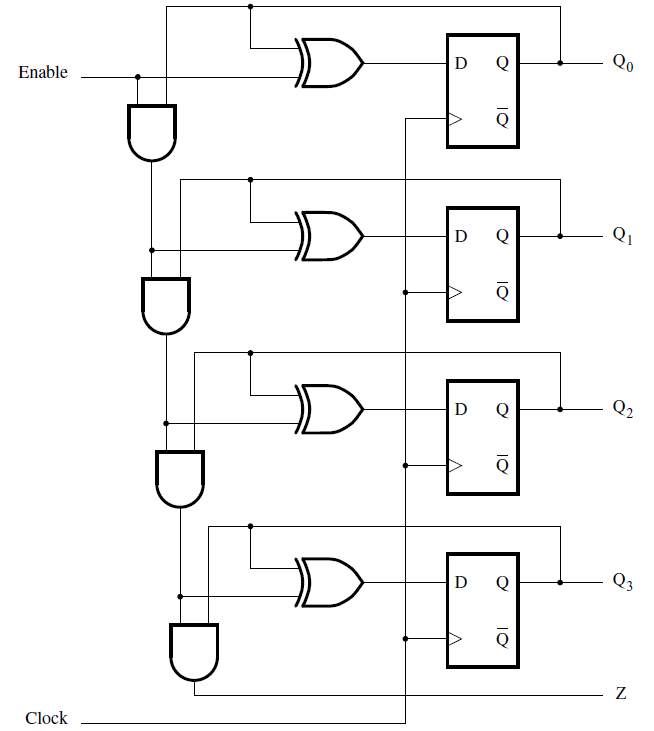 T flip-flop
T flip-flop
T flip-flop
T flip-flop
[ Figure 5.23 from the textbook ]
Equivalent to this circuit with T flip-flops
Enable
Q
Q
Q
Q
T
T
T
T
Clock
Q
Q
Q
Q
Equivalent to this circuit with T flip-flops
Z
Enable
Q
Q
Q
Q
T
T
T
T
Clock
Q
Q
Q
Q
But has one extra output called Z, which can be used to 
connect two 4-bit counters to make an 8-bit counter. 

When Z=1 the counter will go to 0000 on the next clock edge, i.e., 
the outputs of all flip-flops are currently 1 (maximum count value).
Counters with Parallel Load
A counter with parallel-load capability
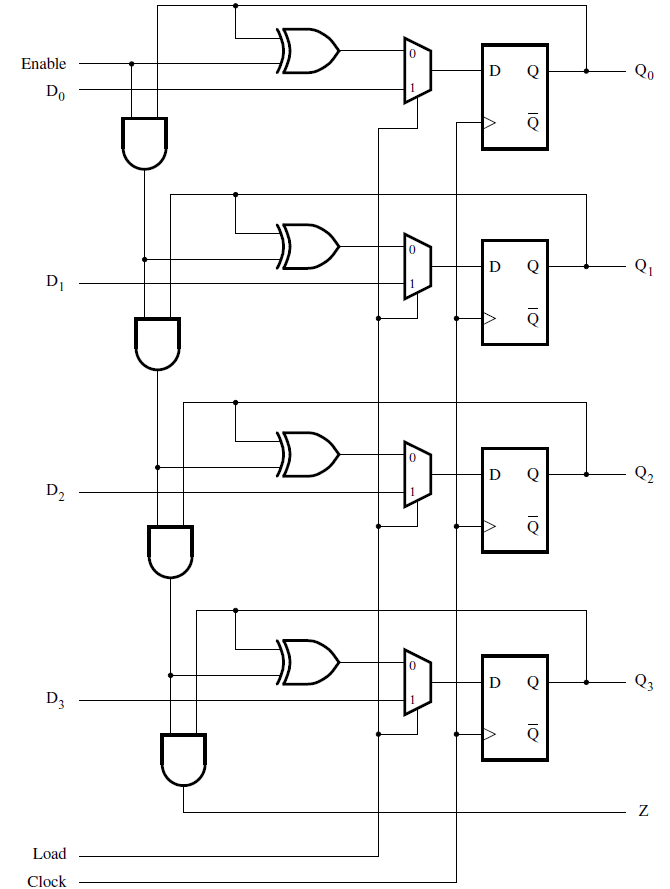 [ Figure 5.24 from the textbook ]
How to load the initial count value
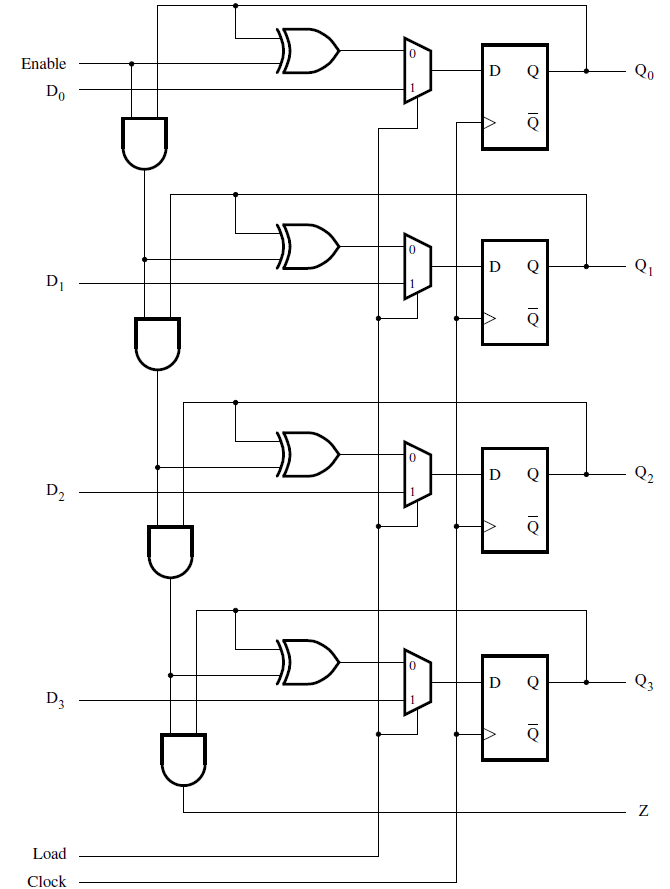 How to load the initial count value
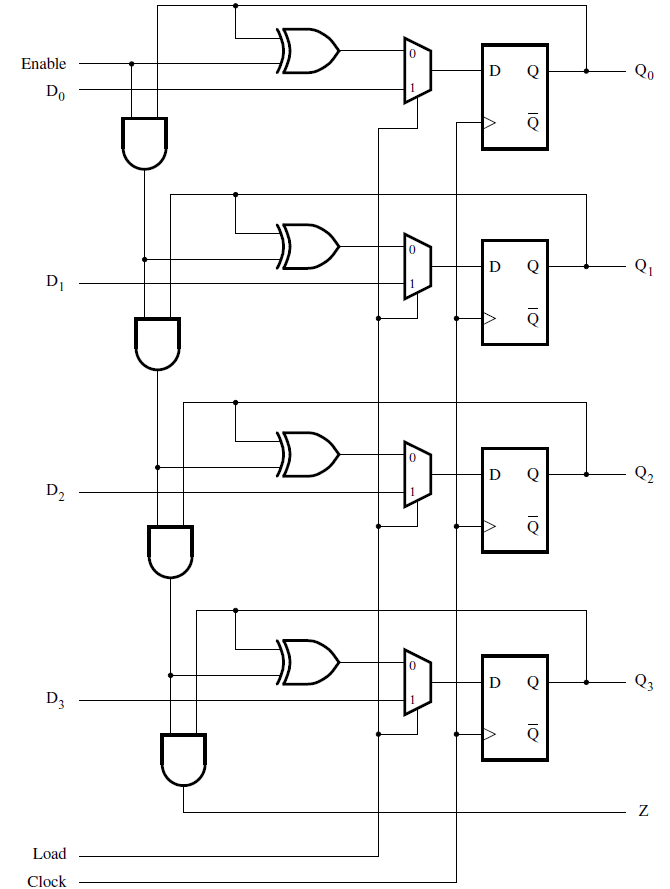 Set  "Load" to 1, to open the 
"1" line of the multiplexers.
1
How to load the initial count value
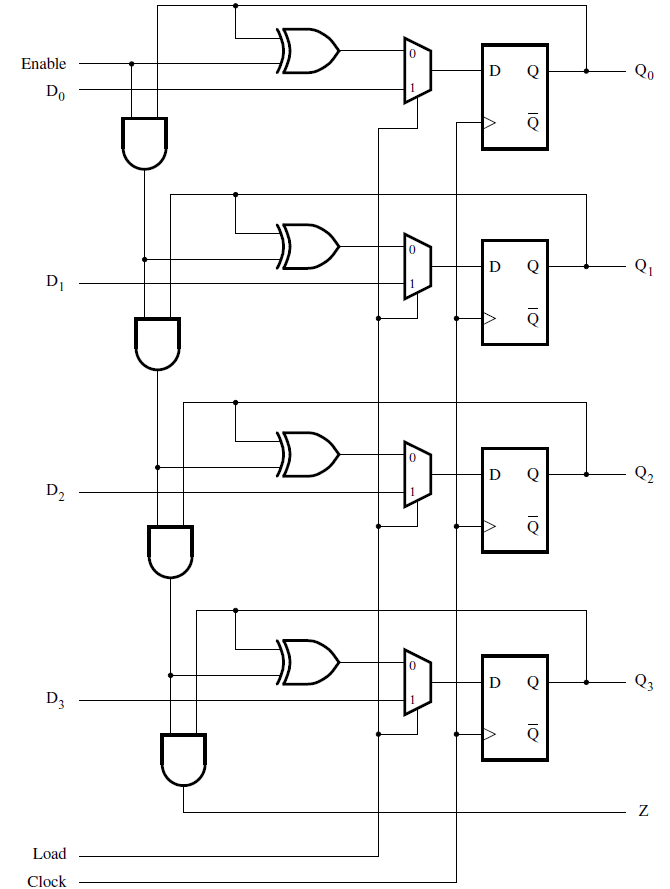 1




0




1




0
Set the initial count on
the parallel load lines
(in this case 5).
1
How to load the initial count value
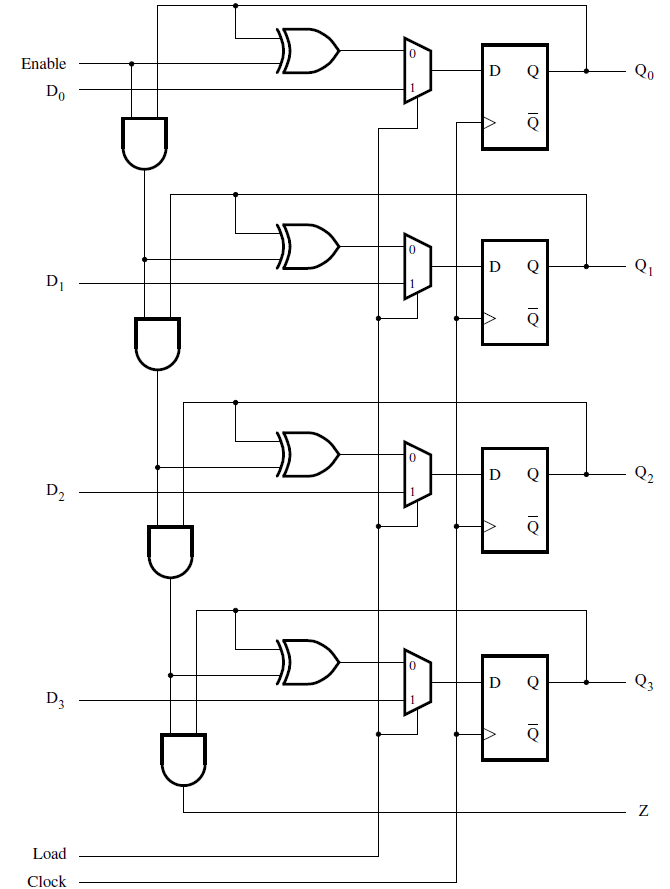 1




0




1




0
1




0




1




0
These bits propagate
to the inputs of
the D Flip-Flops
1
How to load the initial count value
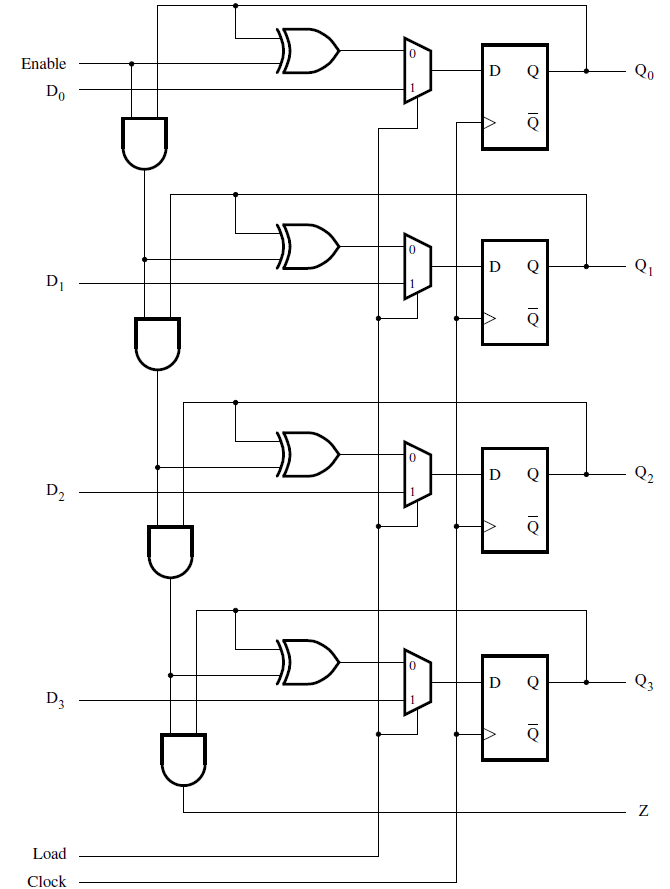 1




0




1




0
1




0




1




0
1




0




1




0
When the next positive edge of 
the clock arrives, the outputs
of the flip-flops are updated.
1
A counter with parallel-load capability
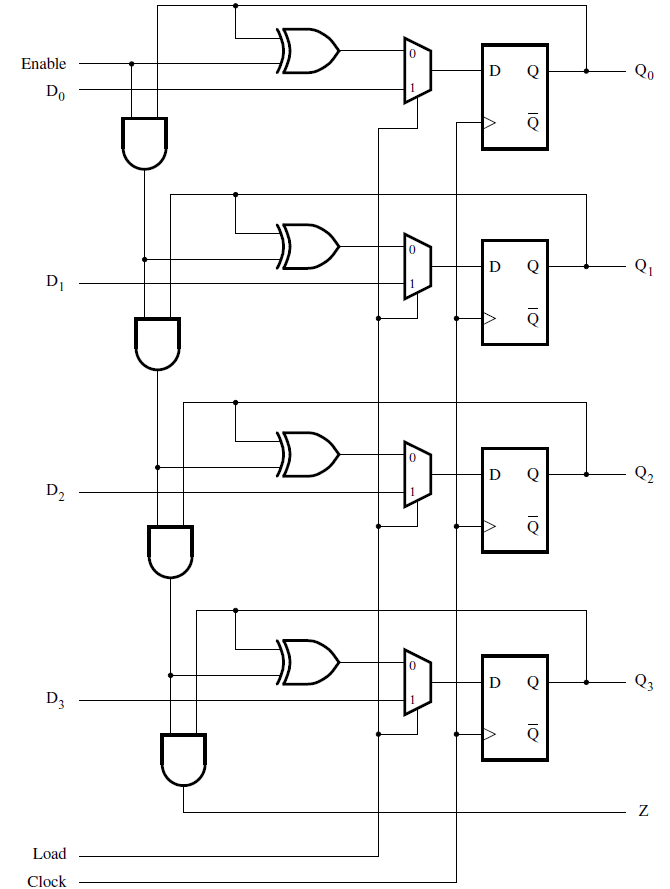 [ Figure 5.24 from the textbook ]
Reset Synchronization
Motivation
An n-bit counter counts from 0, 1, …, 2n-1

For example a 3-bit counter counts up as follow
0, 1, 2, 3, 4, 5, 6, 7, 0, 1, 2, …


What if we want it to count like this

0, 1, 2, 3, 4, 5, 0, 1, 2, 3, 4, 5, 0, 1, …

In other words, what is the cycle is not a power of 2?
What does this circuit do?
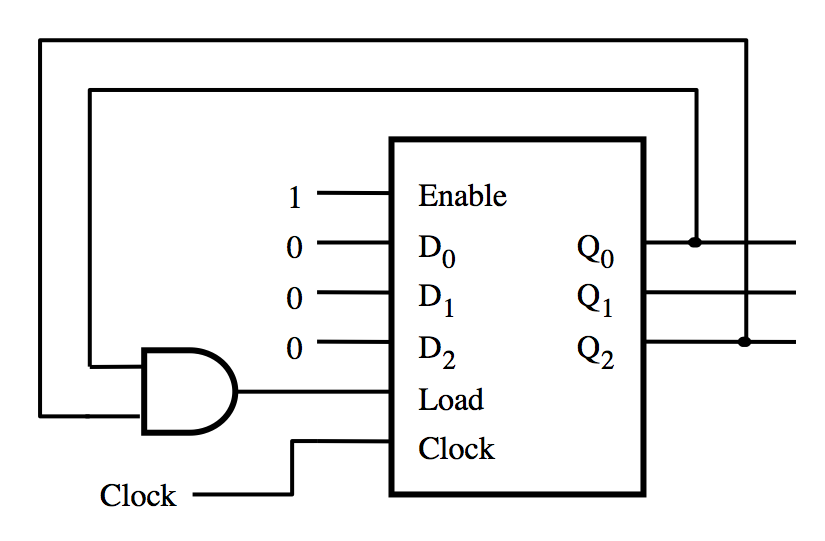 [ Figure 5.25a from the textbook ]
Enable
1
D
Q
0
0
0
D
Q
0
1
1
D
Q
0
2
2
Load
Clock
Clock
(a) Circuit
Clock
Q
0
Q
1
Q
2
Count
0
1
2
3
4
5
0
1
(b) Timing diagram
A modulo-6 counter with synchronous reset
[ Figure 5.25 from the textbook ]
1
Q
Q
Q
T
T
T
Q
Q
Q
0
1
2
Clock
Q
Q
Q
(a) Circuit
Clock
Q
0
Q
1
Q
2
Count
0
1
2
3
4
5
0
1
2
(b) Timing diagram
A modulo-6 counter with asynchronous reset
[ Figure 5.26 from the textbook ]
1
Q
Q
Q
T
T
T
Q
Q
Q
0
1
2
Clock
Q
Q
Q
(a) Circuit
Clock
Q
0
Q
1
Q
2
Count
0
1
2
3
4
5
0
1
2
(b) Timing diagram
A modulo-6 counter with asynchronous reset
The number 5 is displayed 
for a very short amount of time
[ Figure 5.26 from the textbook ]
Questions?
THE END